ozROMS - a high resolution16 year re-analysis product for Australian and Indonesian Seas
EMS Wijeratne1, Charitha Pattiaratchi1 and Roger Proctor2
 
1 The UWA Oceans Institute, The University of Western Australia 
2 University of Tasmania, Hobart, Tasmania, Australia.
Acknowledgments 

The study was funded by the Australian National Network in Marine Science (ANNIMS) springboard program with the title ‘Ocean-shelf exchange with an emphasis on the roles of waves, tides, eddies and cross-shelf flows.

Access to the super-computing facilities of the Pawsey Centre (Magnus) was enabled through the partner allocation scheme.
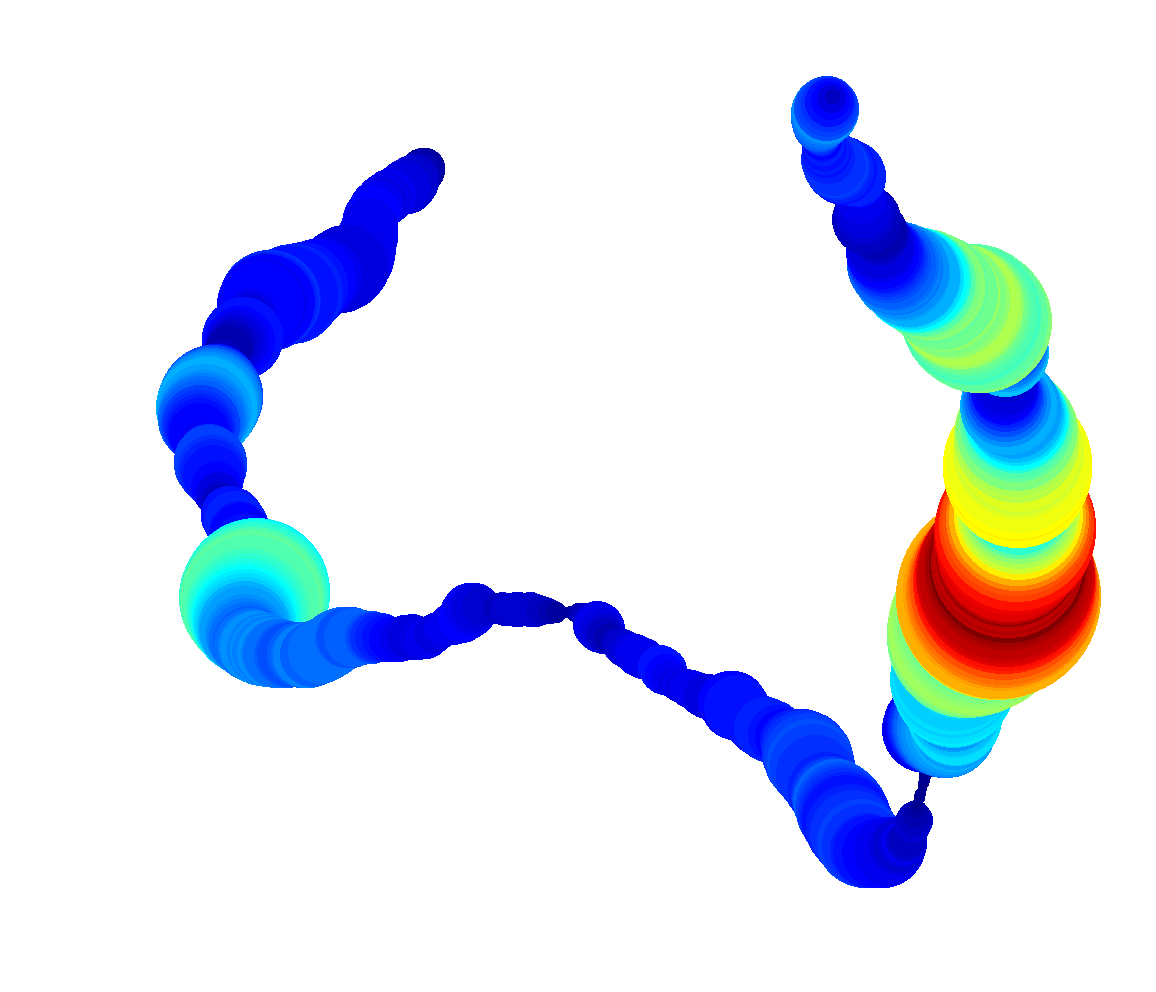 Outline
Background/Motivation/Goals
Model setup
Prediction Vs observation
Simulation results 
   (Meso-scale processes, boundary current transport )
Summary
[Speaker Notes: This is my presentation outline.
 Firstly, I will brief background of the project
Then I will show you OzROMS grid and forcing configuration. 
Then, I will go thorough few slides on model validation process 

Finally, I will show you some simulation results, particularly, model
    calculated along shelf and cross-shelf net volume fluxes.

 Prior to OzROMS configuration, we conducted a set of experiments,
     we tested different domain extends, forcing resolution etc.]
Background/Motivation/Goals
To configure ROMS 3D model covering whole Australia region; 
relatively high spatial resolution 
 includes all realistic forcing 
   
Estimate oceanic inflows to surface and subsurface boundary currents around Australia
Capturing offshore ocean basin flows that directly contribute to surface and sub-surface boundary currents

Capturing seasonal signal (sea level, transport etc.)
Grid resolution (shelf slope bathymetry, islands)  and forcing fields (atmospheric and tides)  to obtain the optimum parameters for simulation
Background/Motivation/Goals
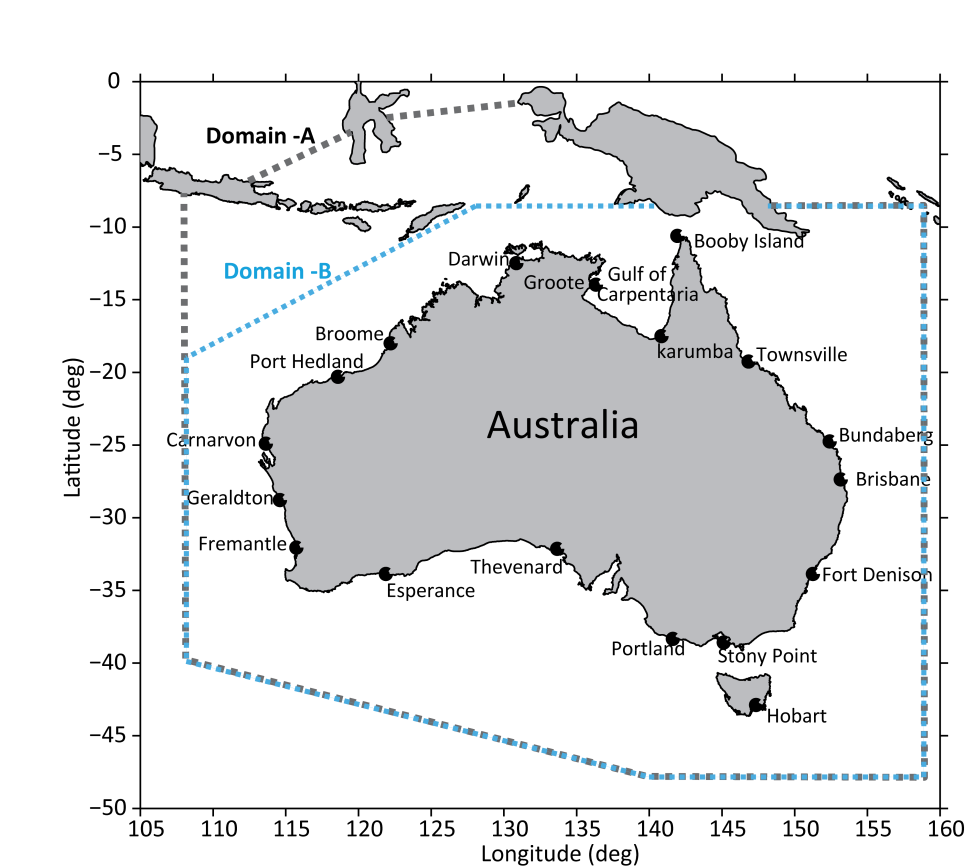 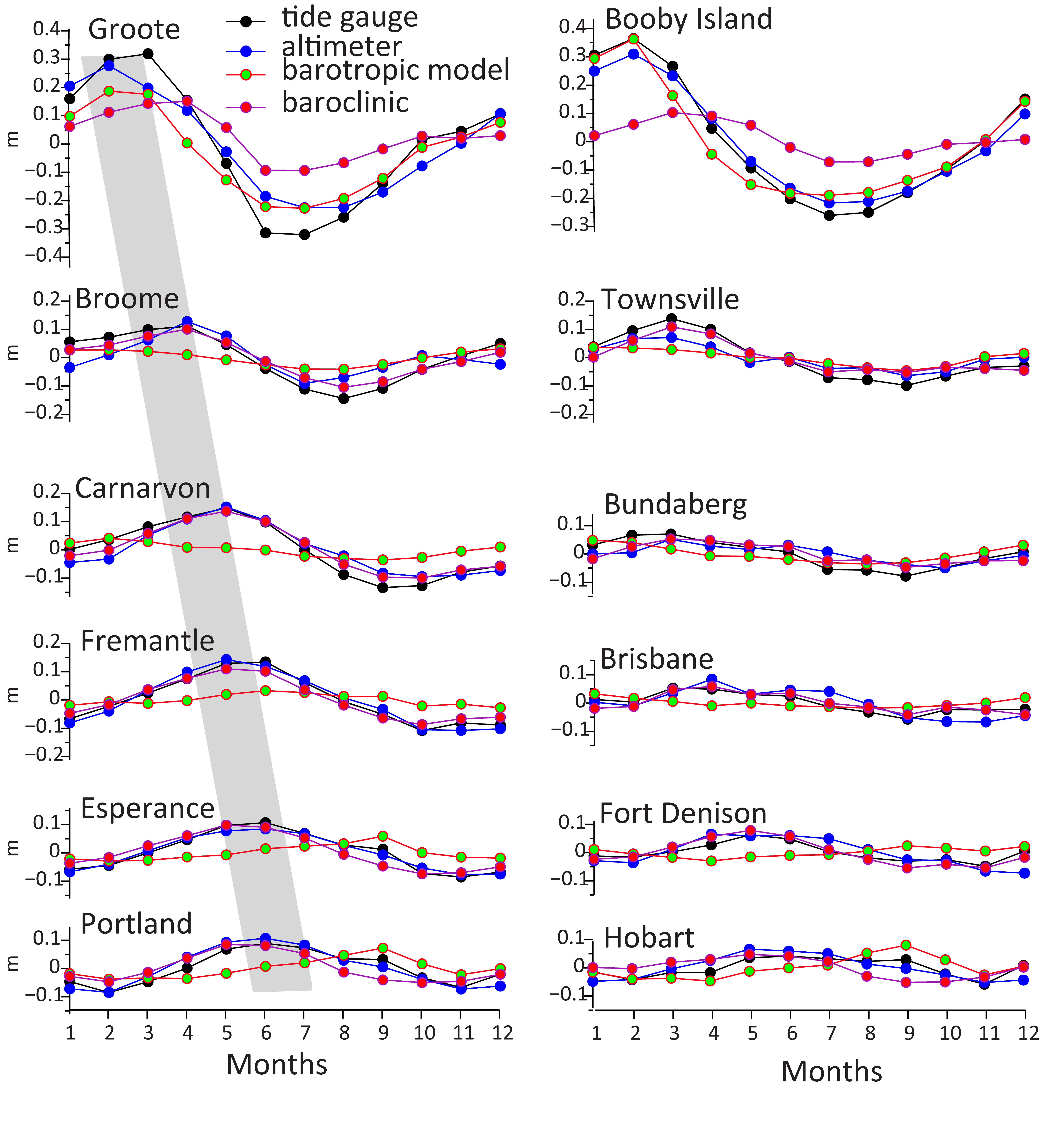 Barotropic model boundary (black dash lines for Domain-A and light blue lines for Domain-B ) and tide gauge sites (●).
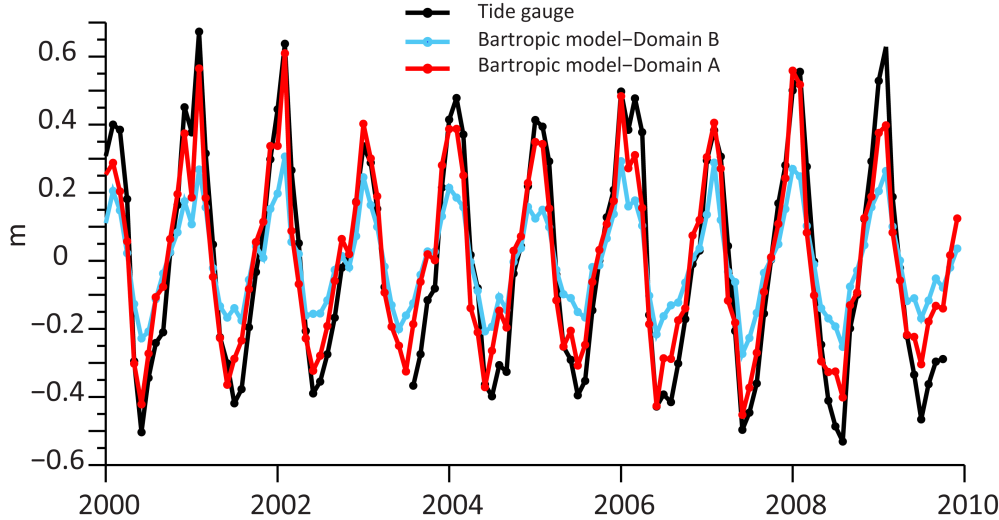 Monthly mean sea level components at different sites along the coastline.
Background/Motivation
/Goals
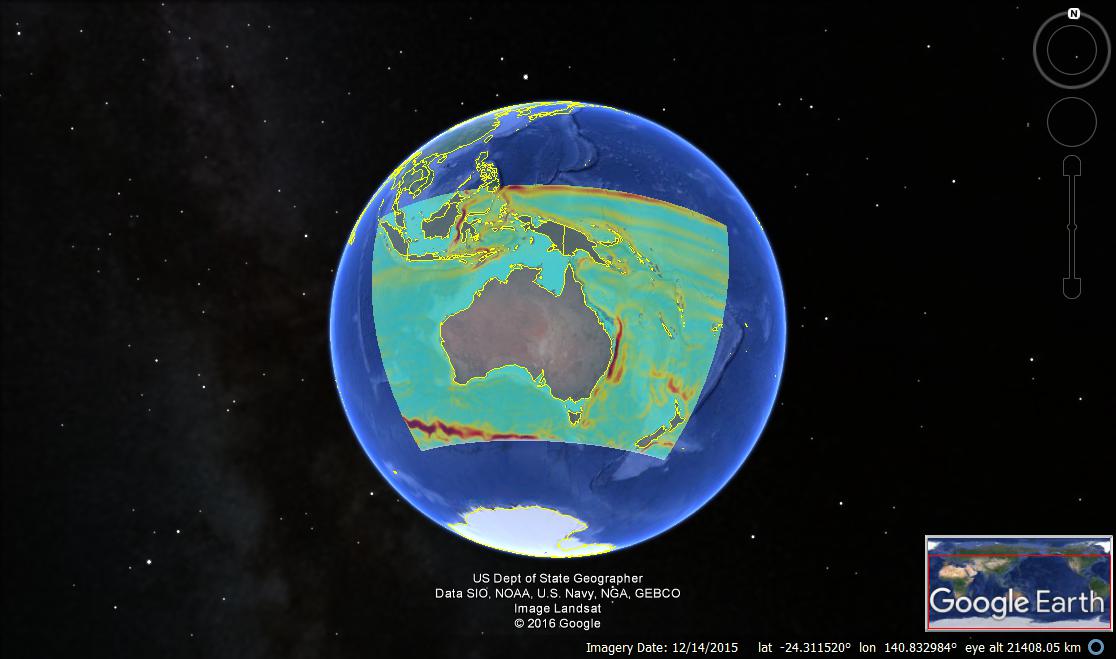 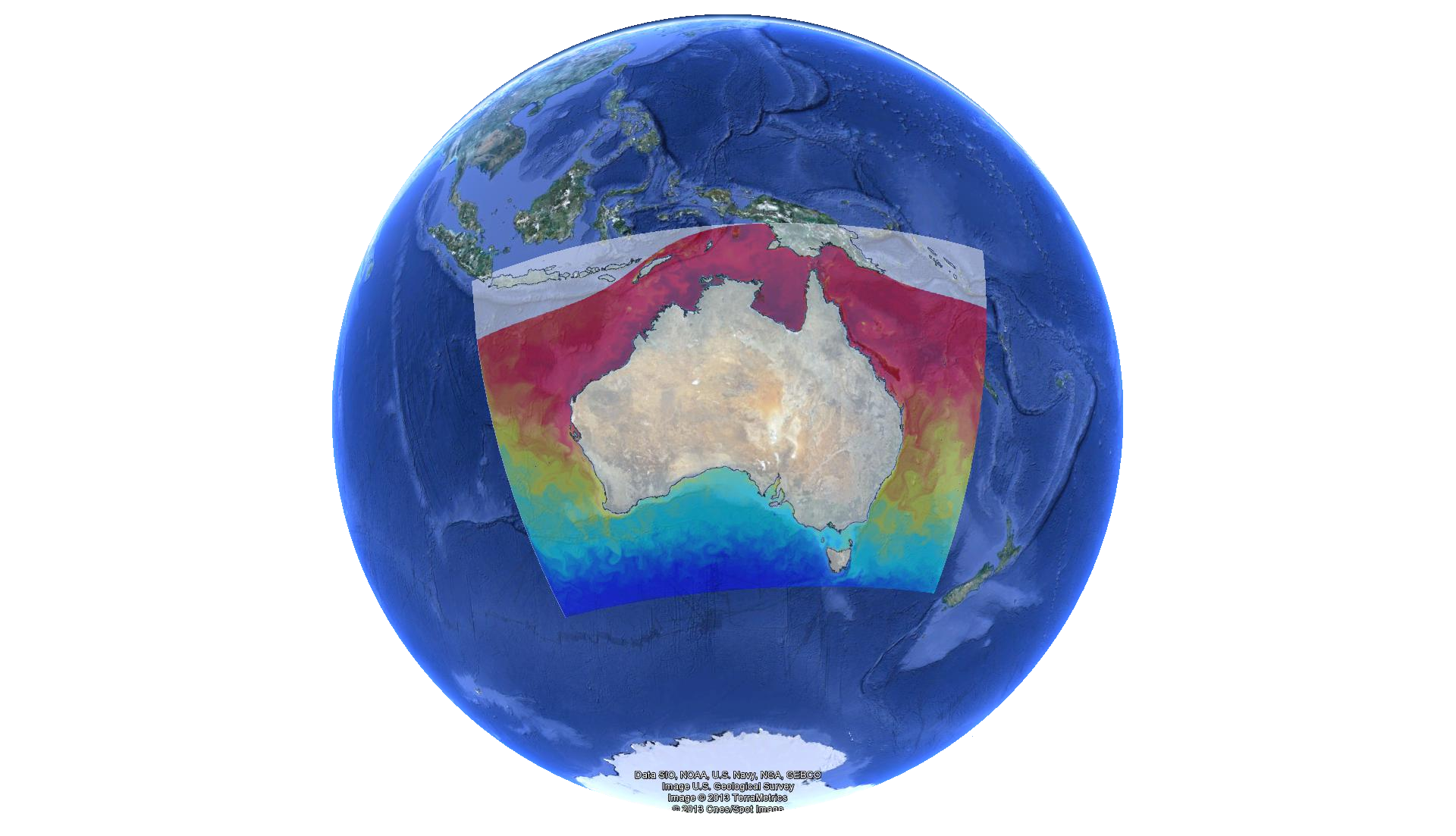 2015-2016
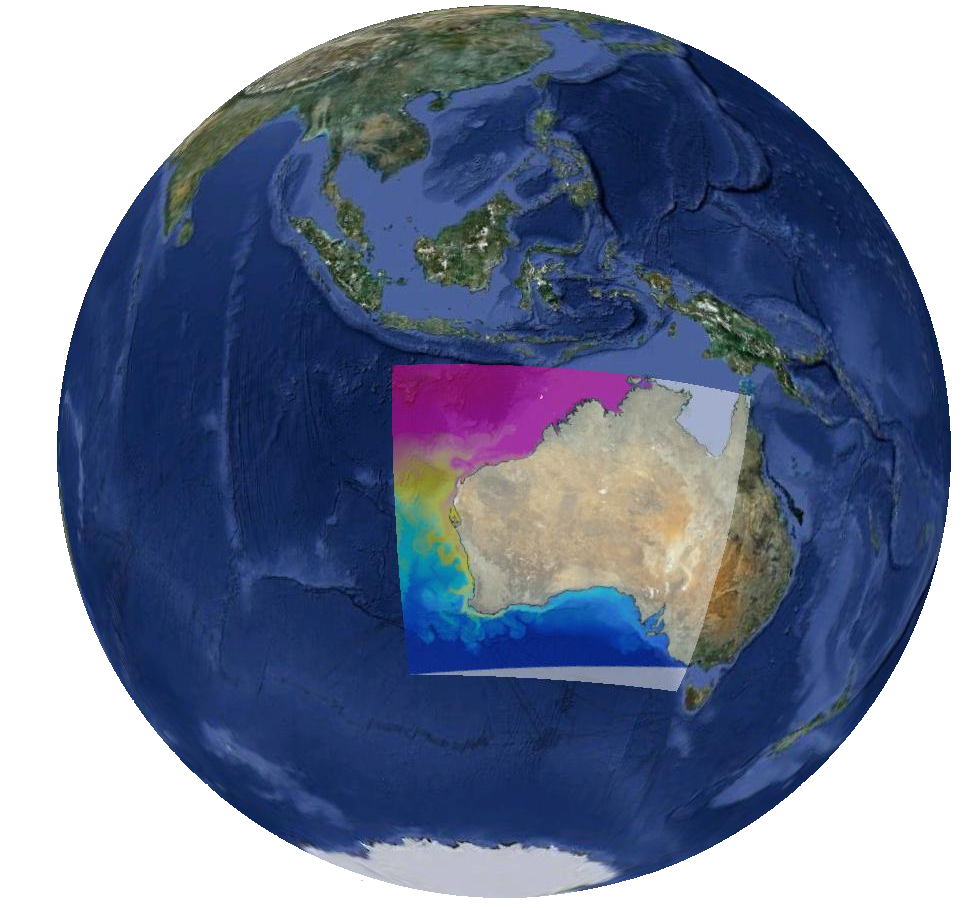 2011-2014
2010-2011
Model setup- Bathymetry/Grid
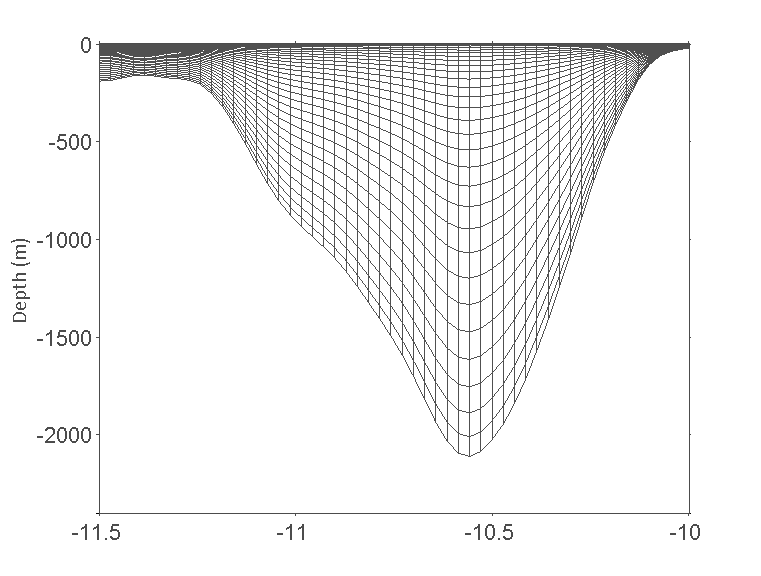 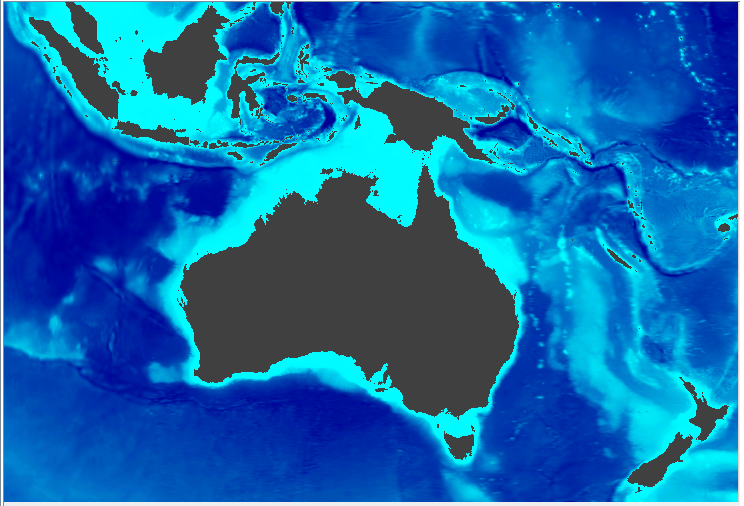 Bathymetry: GEBCO 30 Sec bathymetry
Coastline derived from bathymetry
100 % HyCOM Bathymetry
100% GEBCO (30 arc-second)
~3-4 km  horizontal grid  resolution (2160  2160)

30 s-layers
Sponge/Nudging
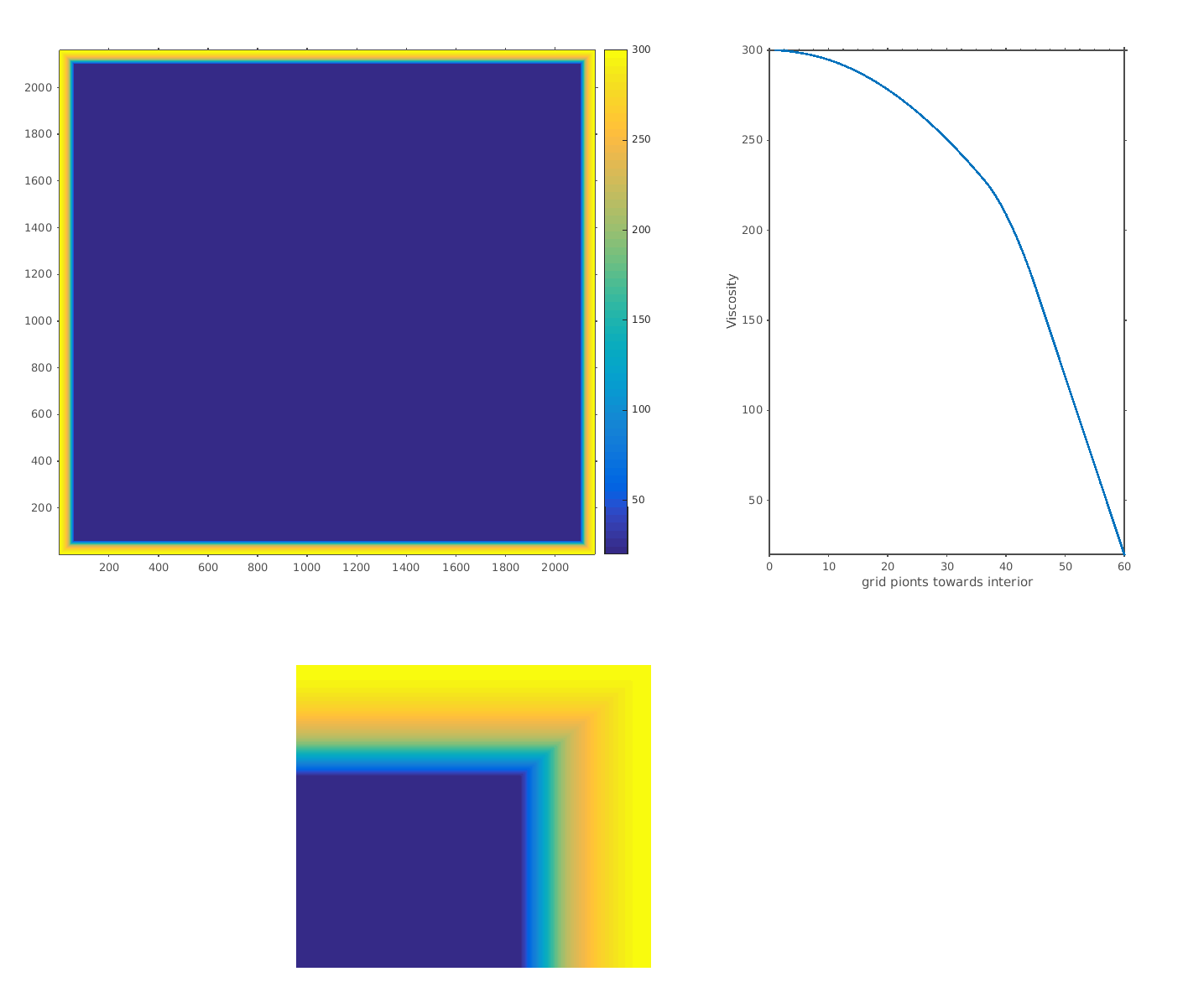 Sponge: ~180 km (60 grid points).
Nudging with HyCOM (03 day average)
20
300
Initial condition and forcing
Initial : HYCOM data (Jan 1999, one year spin up)
Atmospheric : 
 03 hr and 0.125o resolution ECMWF Interim archive
Open boundary : 
 daily HYCOM, radiation/nudging open boundary conditions
Open boundary tide :

 OSU-TPX07.2, Chapman condition for elevation and the Flather condition for depth-averaged current ellipses.

Eight primary (M2, S2, N2, K2, K1, O1, P1, Q1), two long period (Mf, Mm) and three non-linear (M4, MS4, MN4) harmonic constituents
SS and SST  are relaxed to daily HYCOM
No river inputs !!
Partition and super computer nodes/cores allocation
#!/bin/bash -l
# 36 nodes, 24 MPI processes/node, 864 MPI processes total
#SBATCH --job-name="OZROMSIND"
#SBATCH --time=10:00:00
#SBATCH --nodes=36
#SBATCH --ntasks=720
#SBATCH --output=ausind.%j.o
#SBATCH --error=ausind.%j.e
#SBATCH --account=pawsey0121
#======START=====
echo "The current job ID is $SLURM_JOB_ID"
echo "Running on $SLURM_JOB_NUM_NODES nodes"
echo "Using $SLURM_NTASKS_PER_NODE tasks per node"
echo "A total of $SLURM_NTASKS tasks is used"
echo "Node list:"
module load cray-netcdf
module load PrgEnv-cray/5.2.82
module swap PrgEnv-cray/5.2.82 PrgEnv-intel
export PATH=$HOME/bin:$PATH
sacct --format=JobID,NodeList%100 -j $SLURM_JOB_ID
aprun -n 720 -N 20 ./oceanM ocean_ozromsind00x.in
#=====END====
Tilling
NtileI == 20  ! I-direction partitionNtileJ == 36 ! J-direction partitionCores720 cores=32 Nodes (32*24) ???
Cores require for computation and writing model outputs

36 Nodes

36x20 (720) cores for computation
36x4 (144) cores for writing model outputs
Magnus is a Cray XC40 supercomputer, 1488 compute nodes
 Each compute node has two sockets each housing one 2.6GHz Intel Xeon
 Each Xeon has 12 hardware cores, making a total of 24 cores per node
 Each node has 64 GB of DDR4 memory shared between 24 cores
Model prediction capability
Model predictions compared against direct observations; 

Tide gauge, Radar, ARGO profiles, Glider transects, temperature loggers,
   Satellite SST, altimeter
Model predicted capability for known meso-scale process 

 Upwelling

 Dense water formation and cascading

 Leeuwin Current/ under current and associated eddies

East Australian current and associated process 

 Internal tides/waves, shelf and edge waves

 Inertial motion @ critical latitude
Predicted hourly water levels (tide+ surge+ mean sea levels)
The model captured both tidal amplitudes and phase variation around the entire Australian coast. Resonances on the northwest shelf, Bass Strait and Queensland Coast
Comparison with tide gauge observations
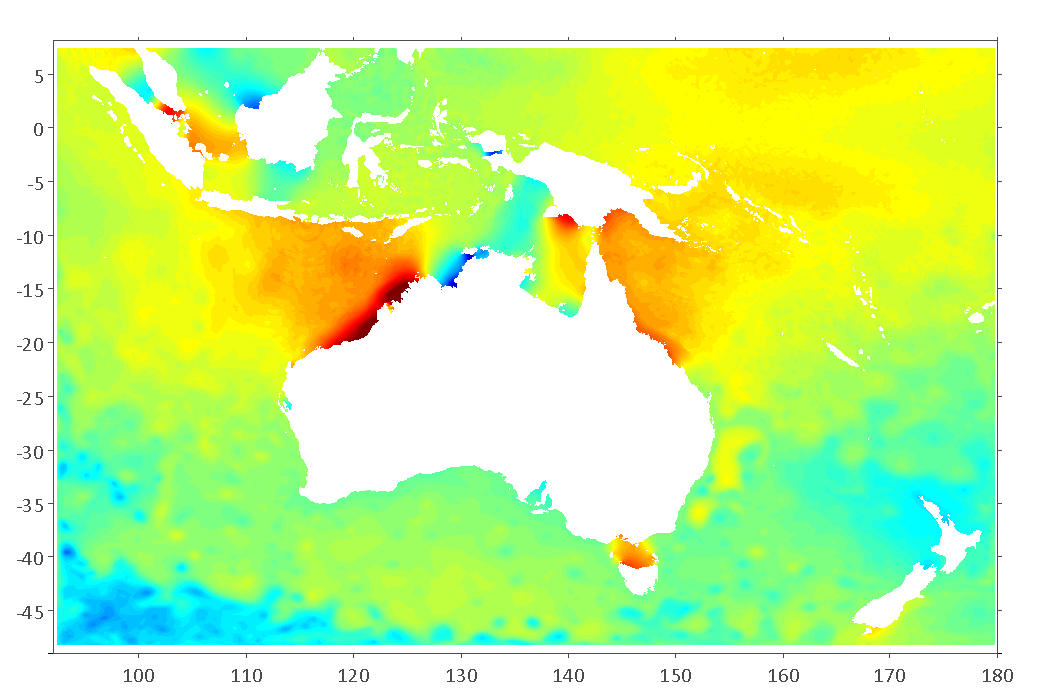 1
2
12
3
11
10
4
5
6
9
7
8
Selected (for this presentation) tide gauge sites along the Australian coast line. Background snapshot of predicted water level
Tide gauge data from NTC, Australia
Comparison with tide gauge observations –Northwest shelf
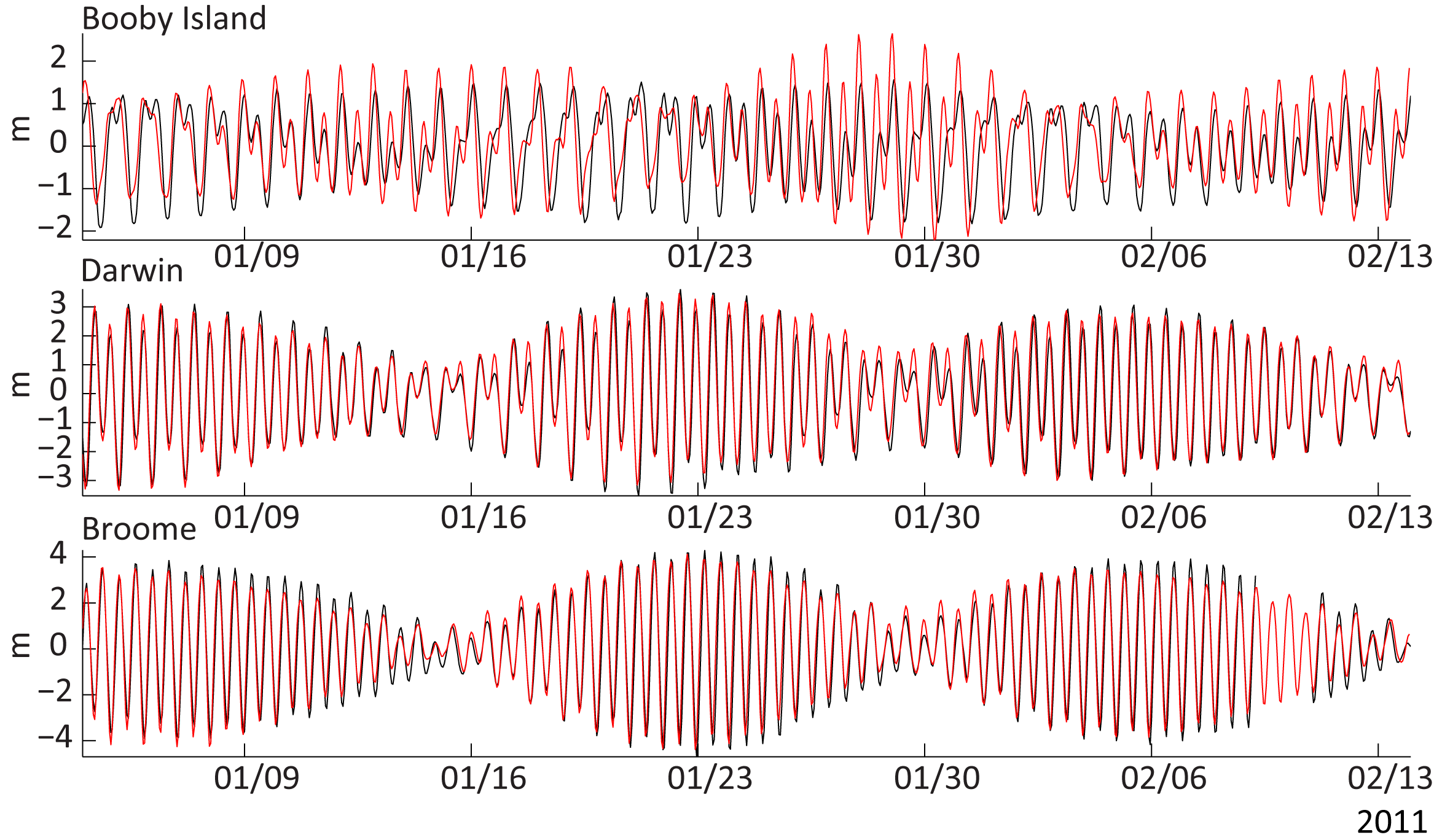 Skill=0.62
Skill=0.84
Skill=0.86
Tide gauge
Predicted
Skill assessment was based on Willmott et al., 2012, 1 perfect
[Speaker Notes: This figure shows comparison between OzROMS predicted water levels and tide gauges @ Booby Island, Darwin and Broome. Tide gauge data shows in black line and OzROMS prediction in red line. Model prediction for Darwin and Broome are good, but @ Booby island model overestimating.]
Comparison with tide gauge observations –Western and south Australia
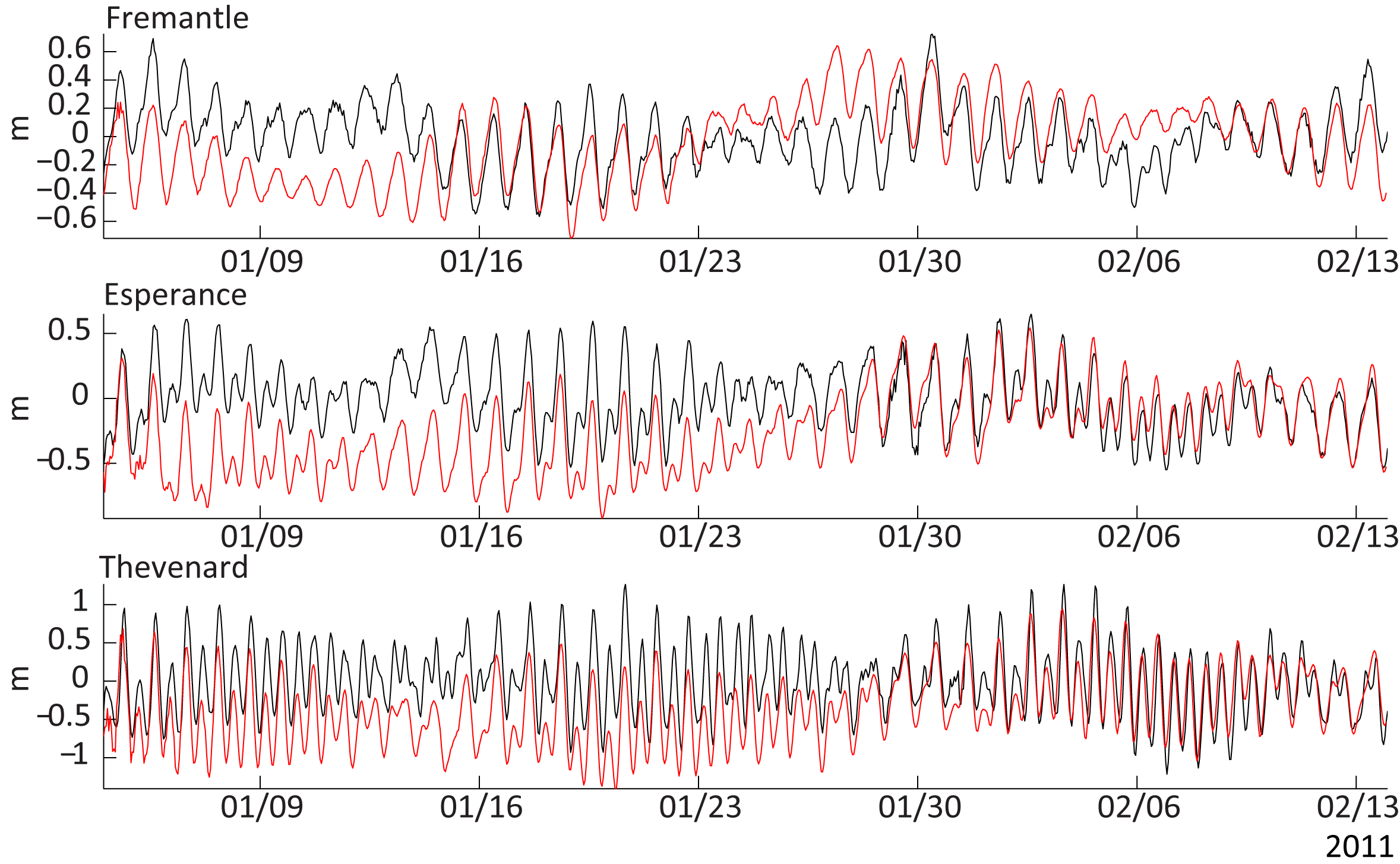 Skill=0.68
Skill=0.74
Skill=0.72
Tide gauge
Predicted
Skill assessment was based on Willmott et al., 2012, 1 perfect
[Speaker Notes: This figure shows comparison between predicted water levels and tide gauges @ Fremantle, Esperance and Thevenard. As same as previous figure, Tide gauge data in black line and OzROMS prediction in red line. tide is under predicting for these stations. But, as you can see there is surge between 25 Jan to 03 Feb. This is related to cyclone Bianca, I'll come back to this in next slides.]
Comparison with tide gauge observations –South and south east Australia
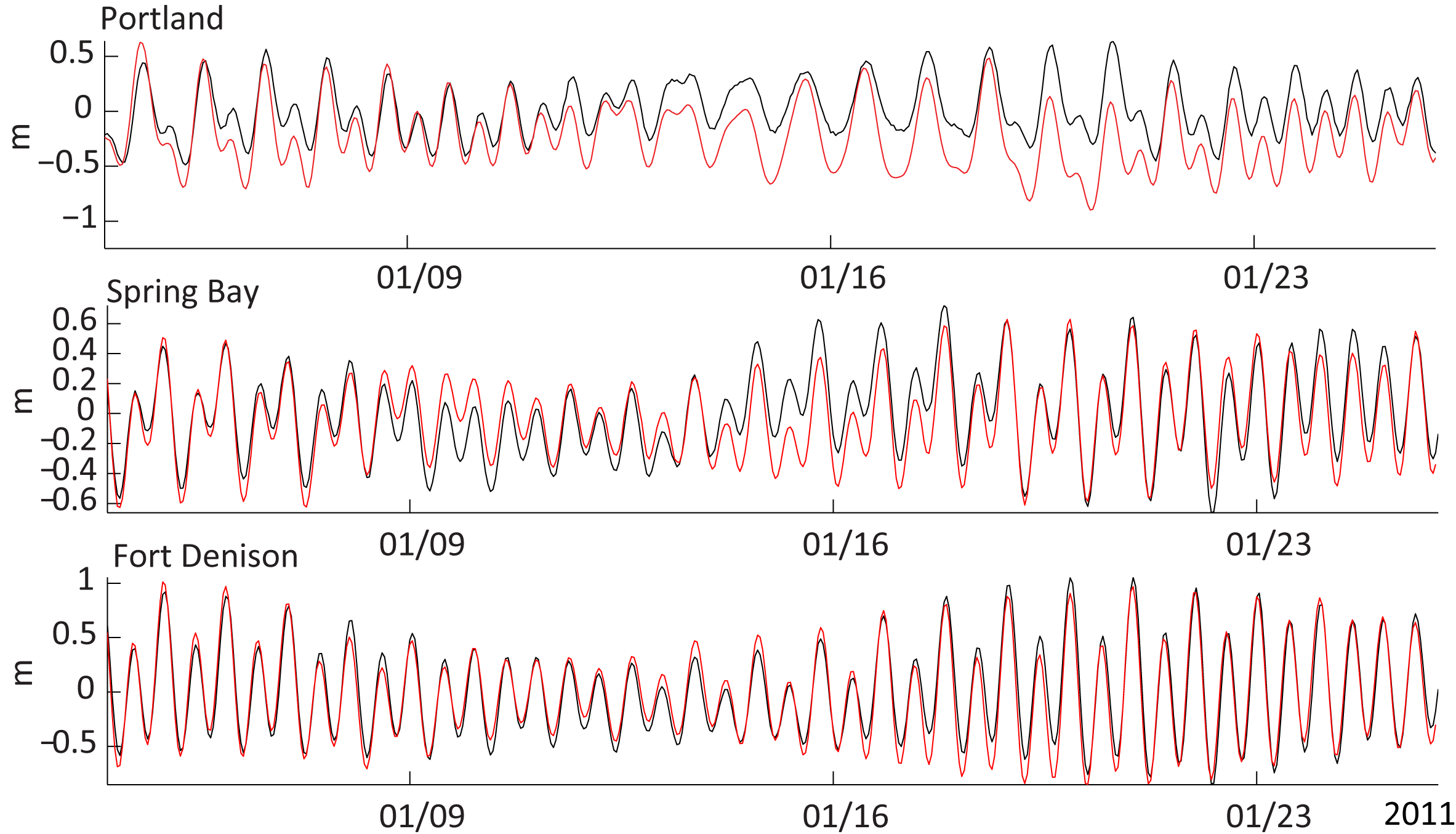 Skill=0.82
Skill=0.86
Skill=0.94
Tide gauge
Predicted
Skill assessment was based on Willmott et al., 2012, 1 perfect
[Speaker Notes: These are results for Portland, Spring Bay and Fort Denison. Model under predicting water levels @ Portland  .]
Comparison with tide gauge observations –East and north east Australia
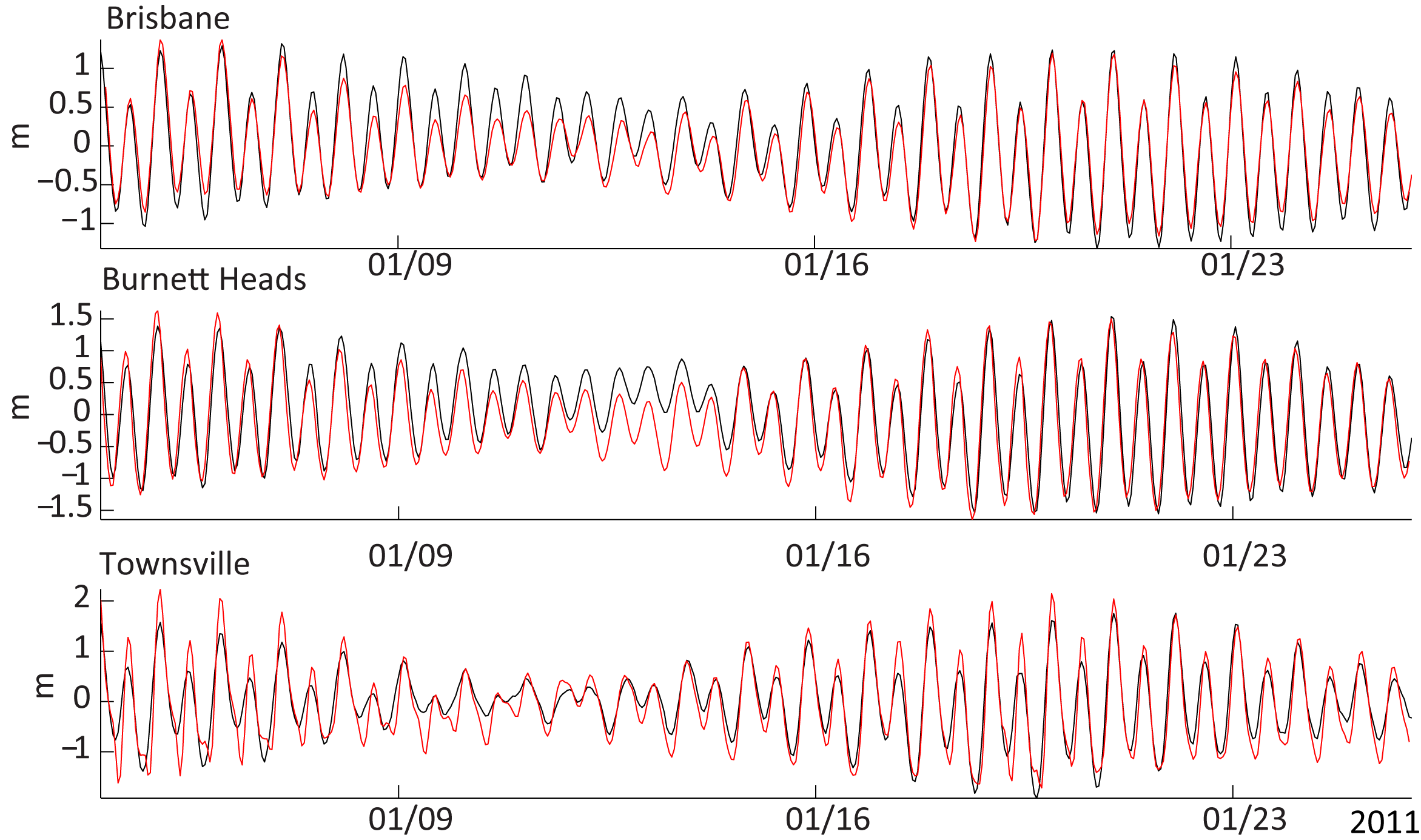 Skill=0.88
Skill=0.92
Skill=0.78
Tide gauge
Predicted
Skill assessment was based on Willmott et al., 2012, 1 perfect
[Speaker Notes: These are results for Brisbane, Burnett head and Townsville. Model again under predicting tides. Overall, we believed model predicting sea level in reasonably well. More significantly, model reproducing resonance amplification of the tidal amplitudes in North-West shelf, Bass Strait and Queensland. Overall, mean errors in predicted elevations in whole Australian coast are less than 20 %.]
Comparison between measured and predicted monthly mean sea levels
Predicted
Satellite altimetry
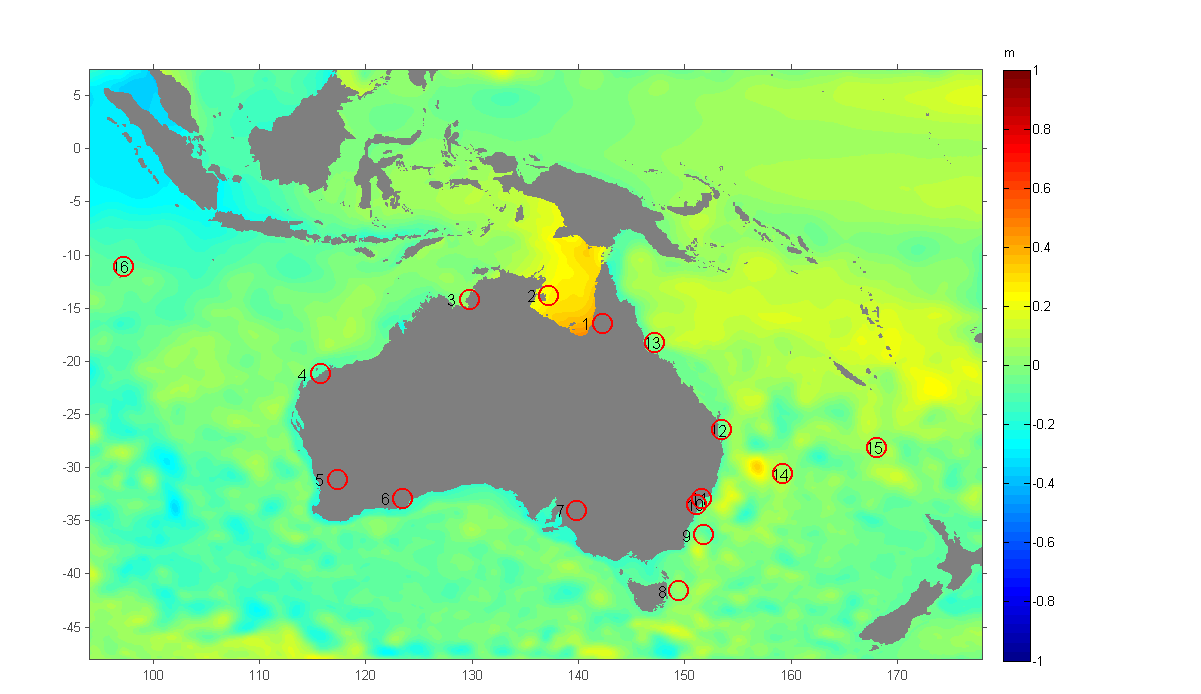 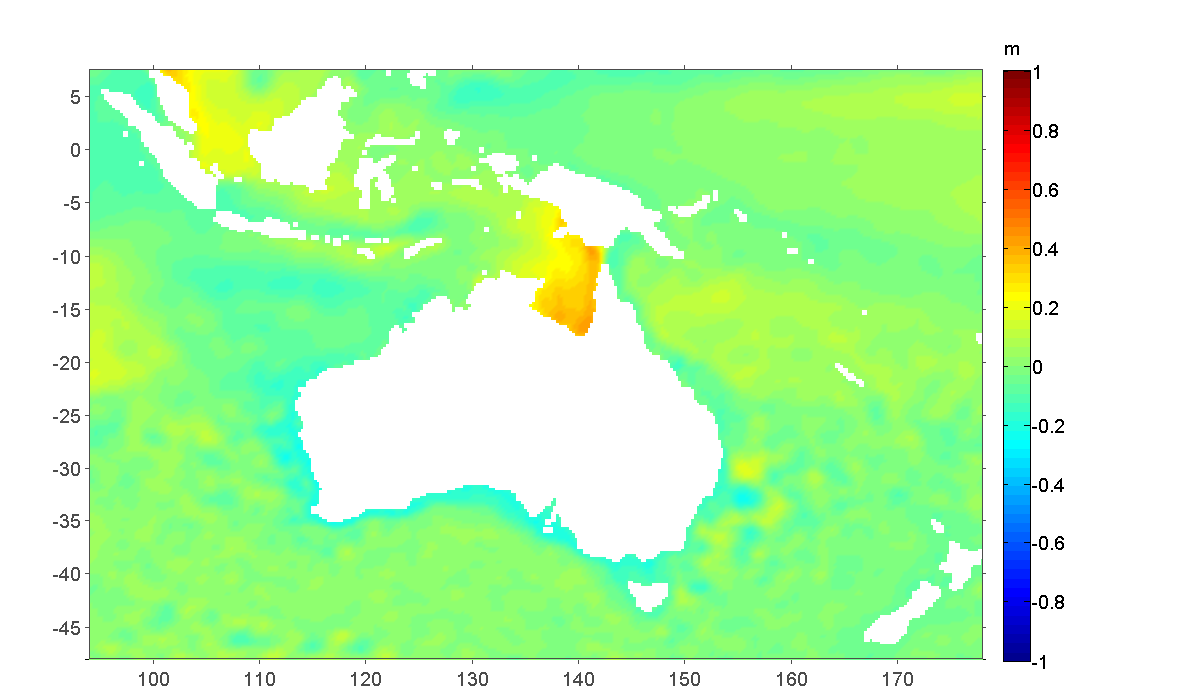 Spatial distribution of mean sea level difference between January and June (mean of January- mean of June) around Australia. The mean sea levels estimated by satellite altimetry (Source: AVISO) are shown in the right panel and those from the model are shown in the left panel. Circles denotes tide gauge sites.
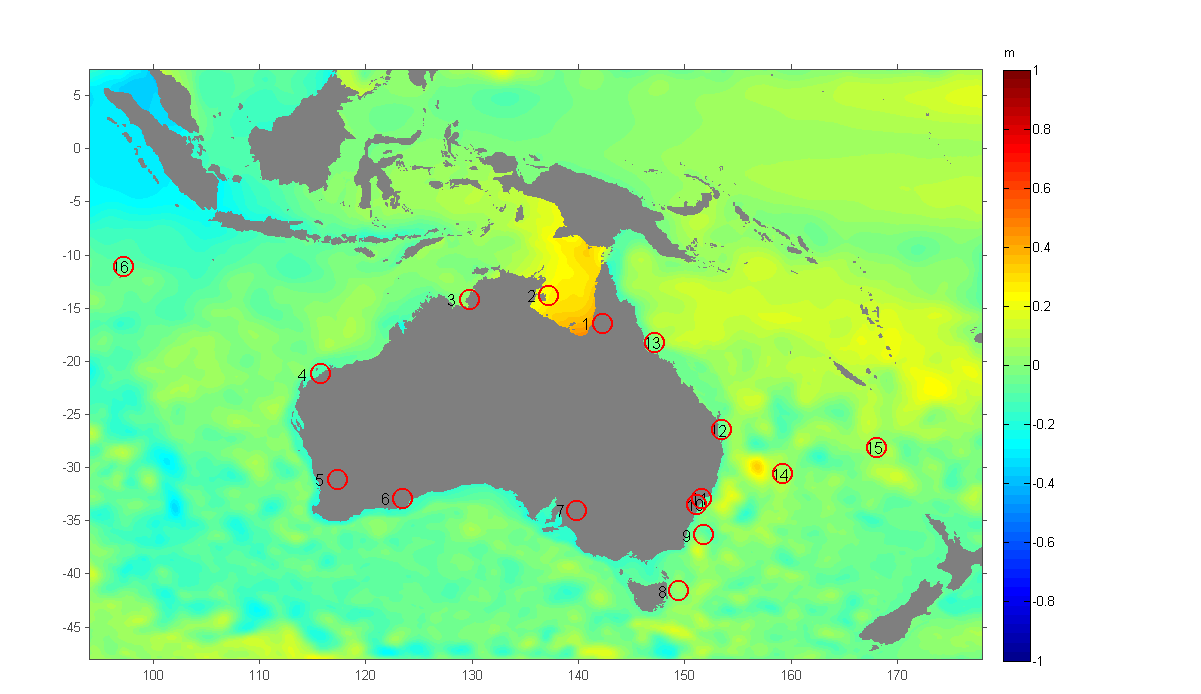 St-13
St-1
St-5
St-9
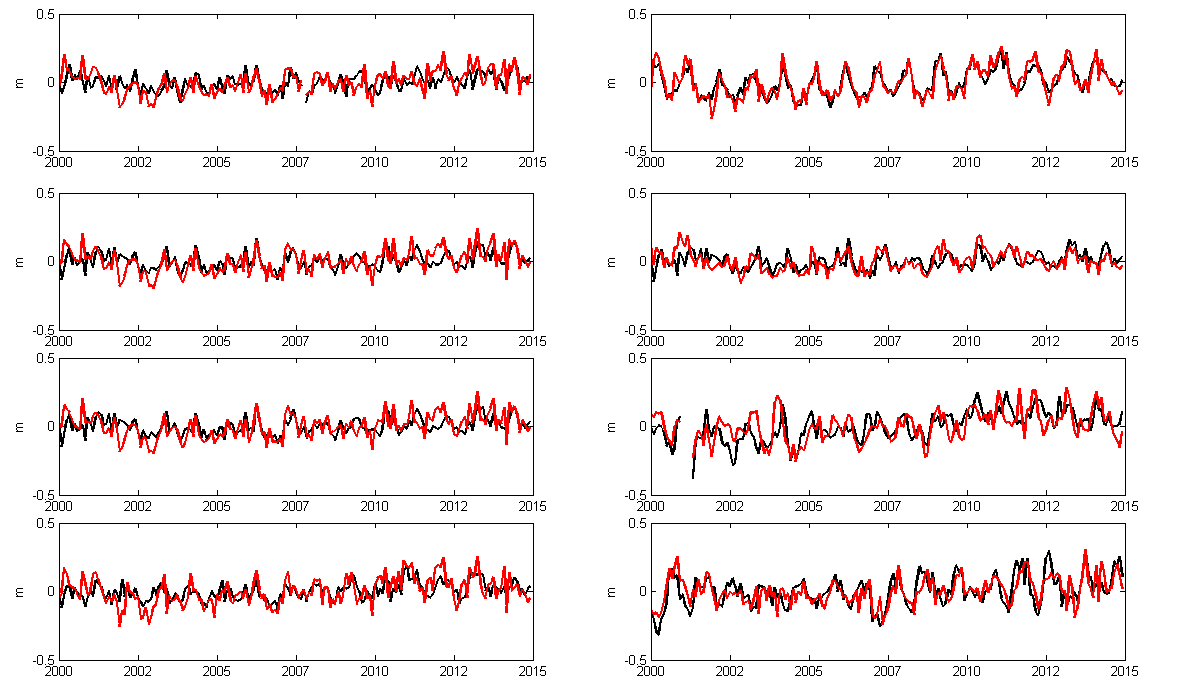 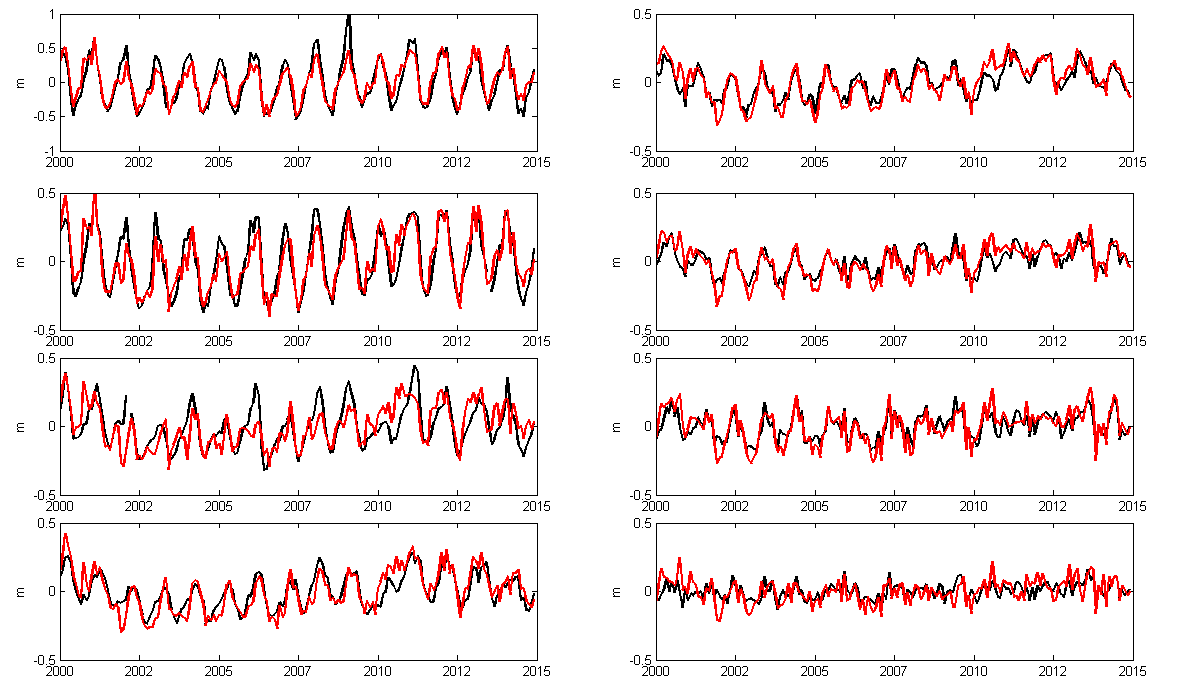 The model captured seasonal pattern for all sites and reproduces between 60% and 90% of the observed annual amplitude.
Tide gauge data from NTC, Australia
Comparison of the mean transport variability at ITF (shallow shelf section), Kimberly, Pilbara and 27o S east coast mooring arrays
(a)
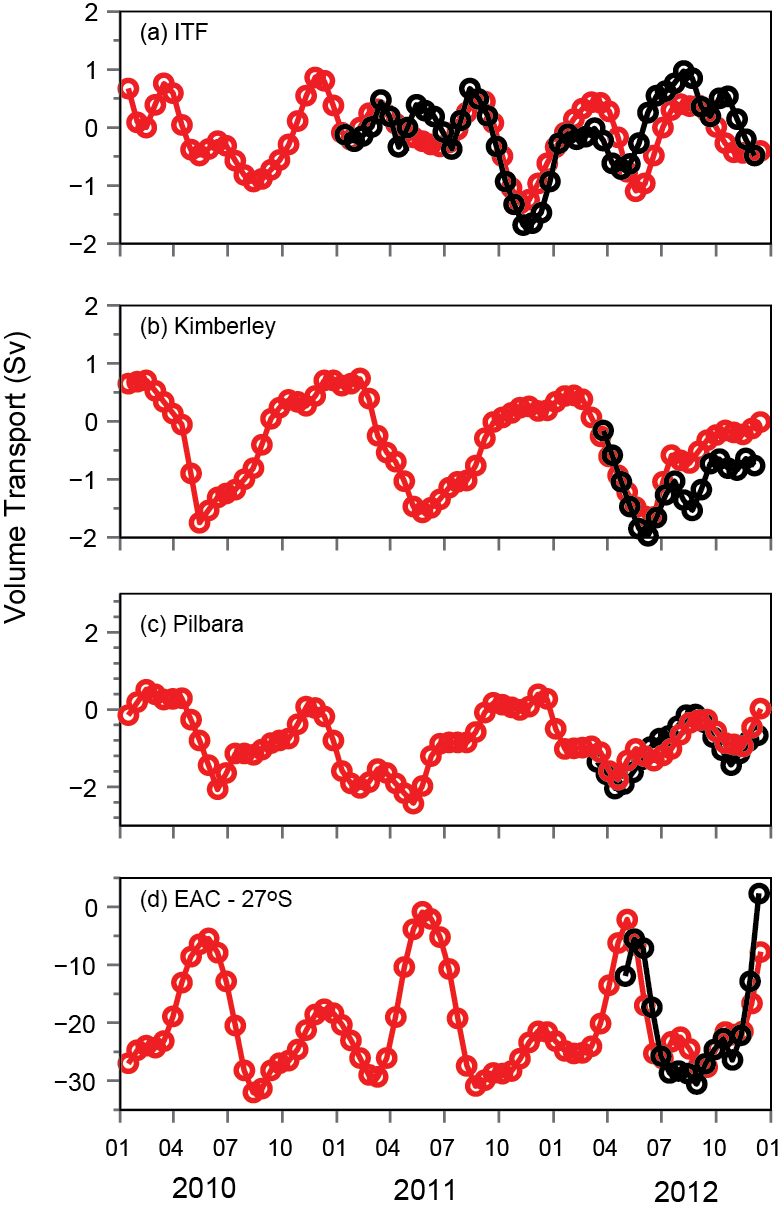 Skill
=0.82
Skill
=0.84
(b)
Skill
=0.87
Skill
=0.78
Comparison between IMOS ADCP mooring arrays (black) and predicted (red) volume fluxes at four sections
Vertically integrated currents  between 0 and 1000 m (a) and 0 and 2000 m (b) depth. The mean values are obtained from the entire simulation (2000-2015).
Meso-scale processes
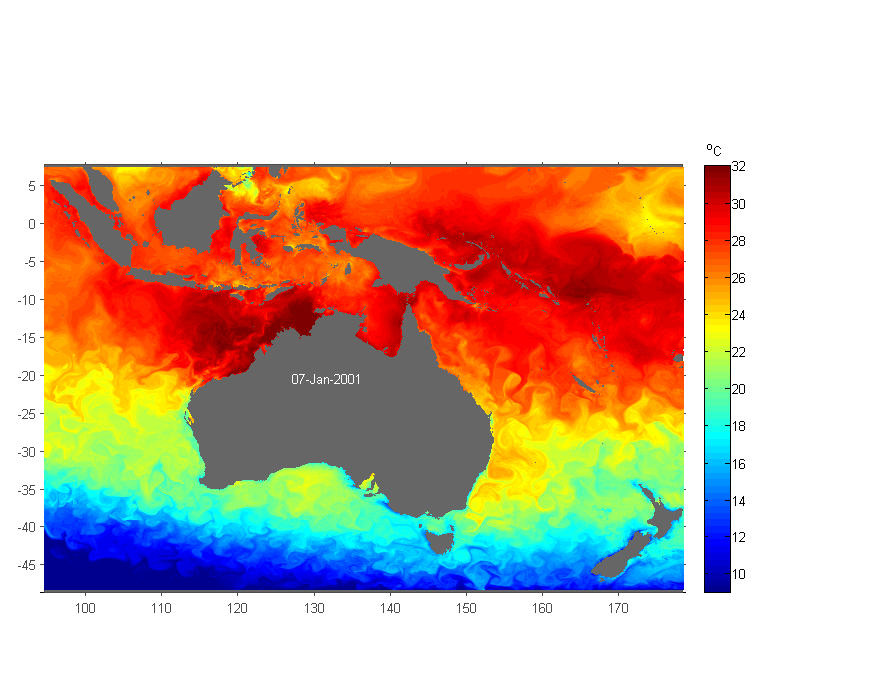 NW shelf internal waves
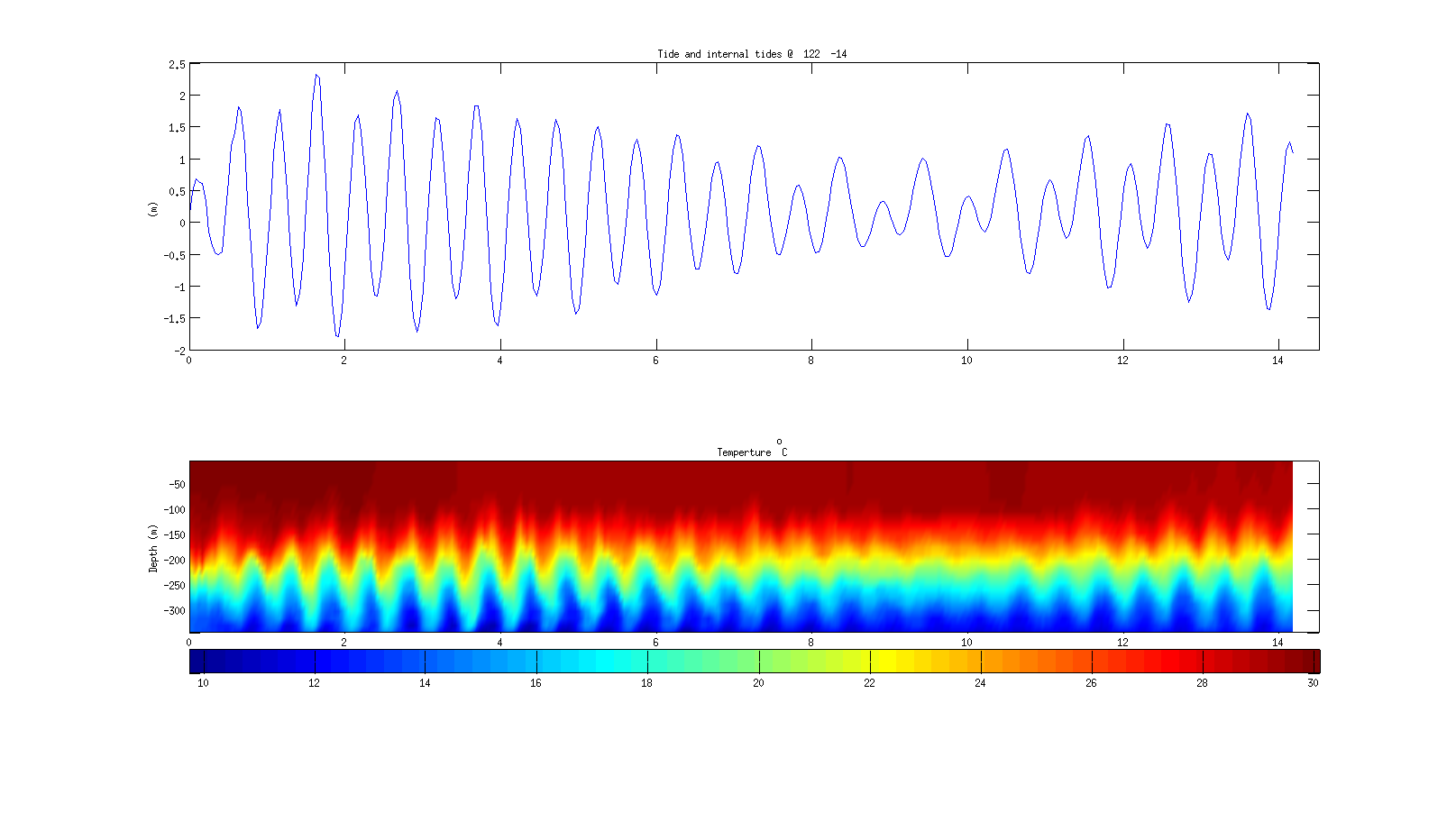 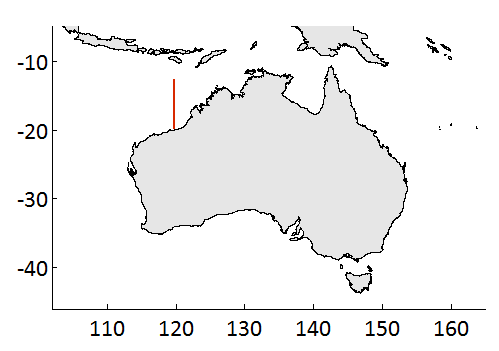 O
[Speaker Notes: This animation shows tide-induced internal
    waves @ NW shelf frommodel. 

 Internal waves forms at the continental shelf break. 

 As you can see in upper animation, internal tides 
    steepening as they shoal onto the slope. 

 We also found, when the ray slope is less than the 
    topographic slope, the onshore propagating internal 
     tide is reflected offshore. 

 Below  animation shows temperature variation @ 20
    m depth, as  you can clearly see inward propagating 
    waves. 

 Also you can see upwelling around Scott reef.]
NW shelf internal waves
NW shelf internal waves
Winter cooling and dense shelf water formation
07-09 July 2010 transect
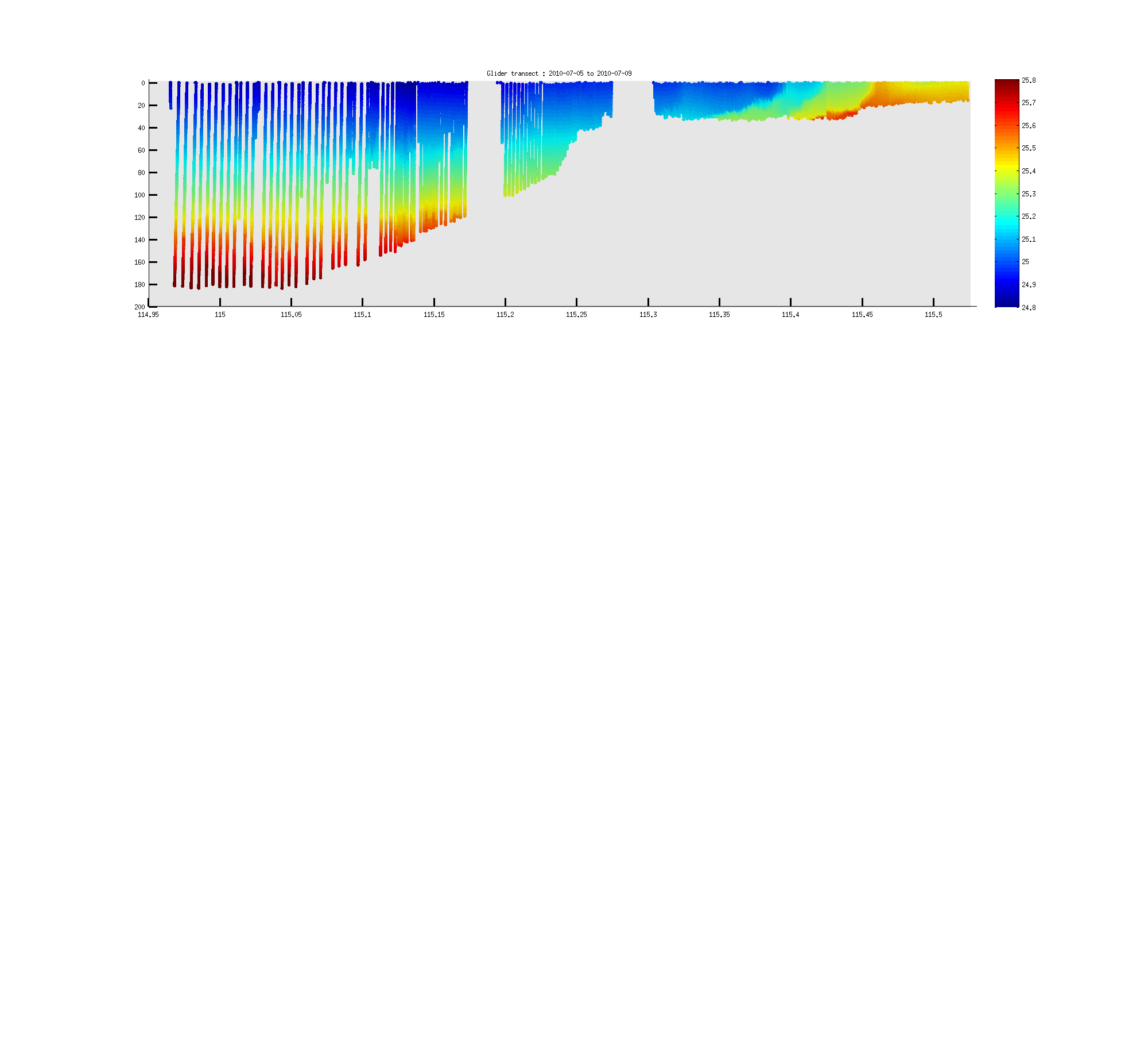 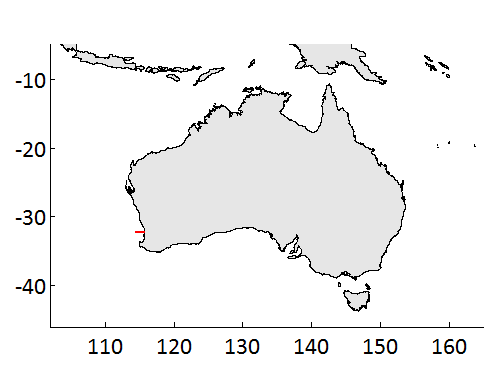 Glider -transect
(Source: IMOS data)
O
Oz-ROMS
[Speaker Notes: This animation shows density anomaly predicted
    by model @ -33 Lat section, during winter, July
    2010.  

 Upper figure shows temperature transect from 
    Glider in July 2010.

 As we know, dense water formation occurs as high
    evaporation of the shallow water in summer leads
    to increased salinity, and therefore increased 
    density. 

 In winter the water cools, becomes even
    denser, and is pulled down by gravity to deeper 
    waters.]
Winter cooling and dense shelf water formation
07-09 July 2010 transect
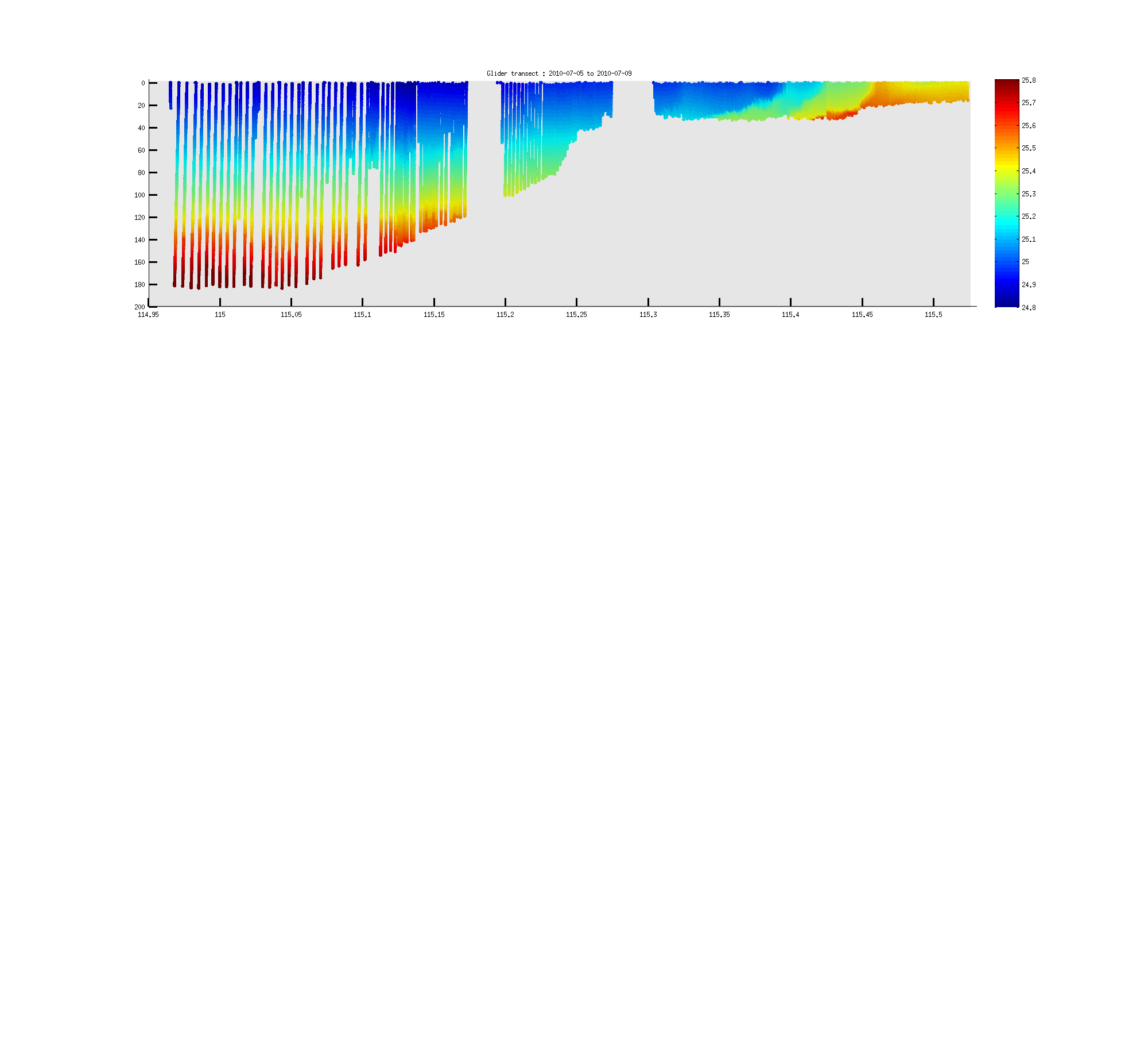 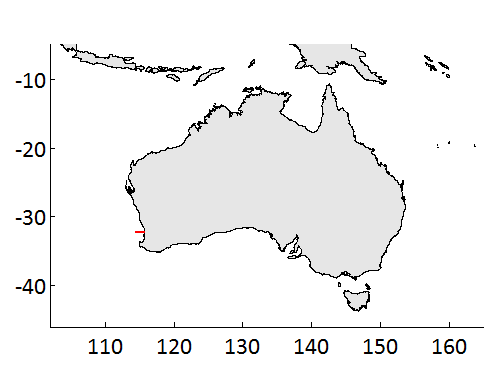 Glider -transect
(Source: IMOS data)
Boundary currents around Australia and inflows/outflows from/to the ocean basins
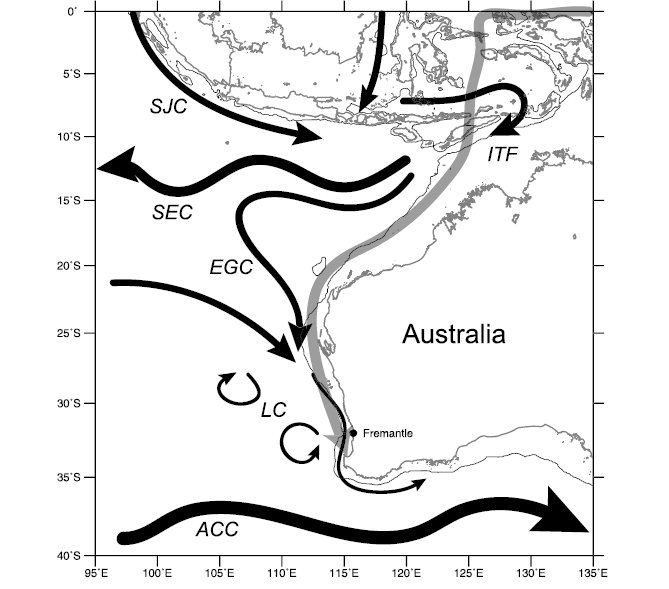 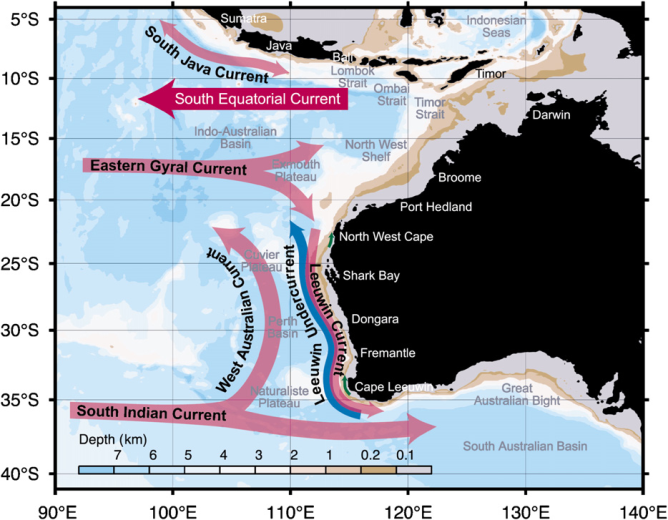 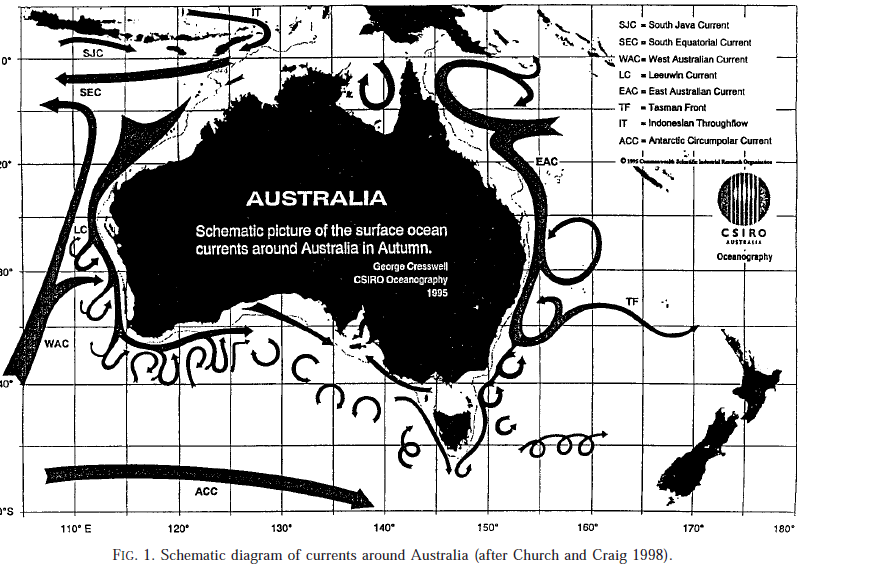 Craig, 1998
Domingues et al., 2007
Feng et at., 2003
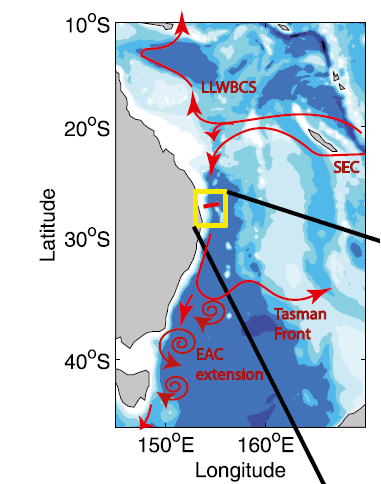 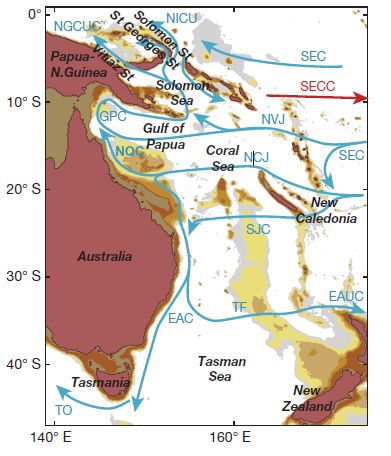 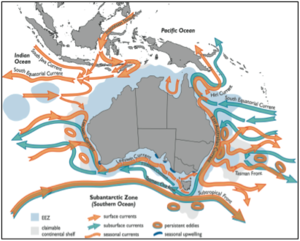 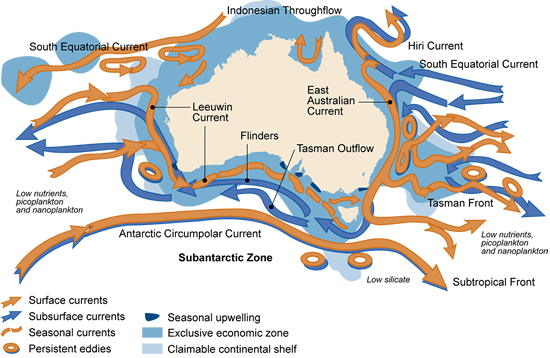 Image source: CSIRO)
Hu et al., 2015
Sloyan et al., 2016
Boundary currents around Australia and inflows/outflows from/to the ocean basins
ITF= Indonesian Through Flow 
SEC=South Equatorial Current
SEC-I=SEC of Indian Ocean
SEC-P=SEC of Pacific Ocean 
ACC= Antarctic Circu. Current 
SICC=South IO Countercurrent 
HLC=Holloway Current 
LC=Leeuwin Current
LU=Leeuwin Under Current 
FC= Flinders Current
SAC=South Australian Current 
TO=Tasman Out Flow
TF=Tasman Front 
EAC=East Australian Current 
ZC= Zeehan Current 
NECC= North Equ. Count. Current 
SECC= South Equ. Count. Current 
NGCC=  New Guinea Coastal Current 
NGCUC= NGC Under Current 
MC= Mindanao Current.
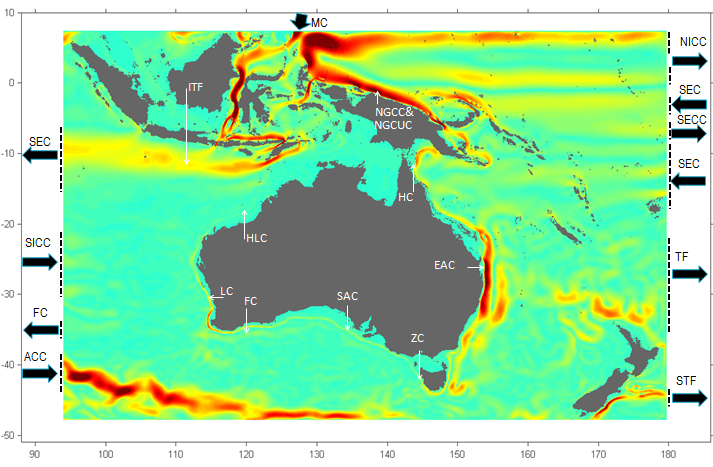 LU
TO
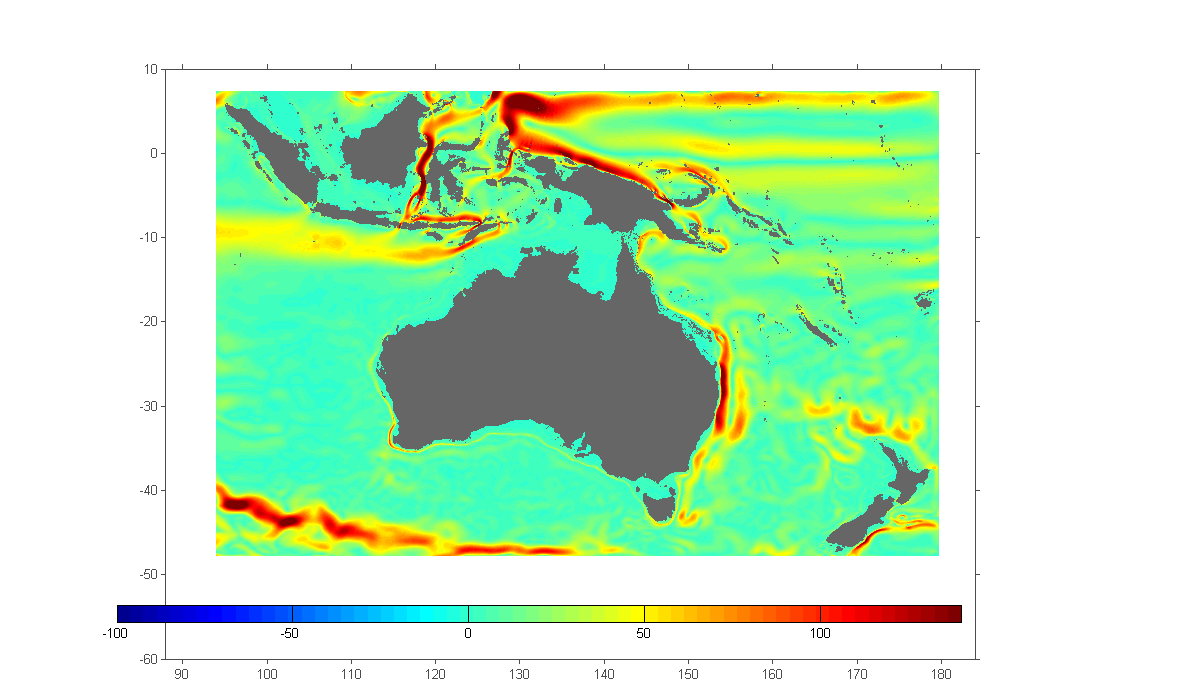 m2s-1
Vertically integrated currents  between 0 and 300 m depth. The mean values are obtained from the entire simulation (2000-2015).
South Equatorial Current (SEC) Inflow, East Australian Current (EAC) Transport and Tasman Front (TF)
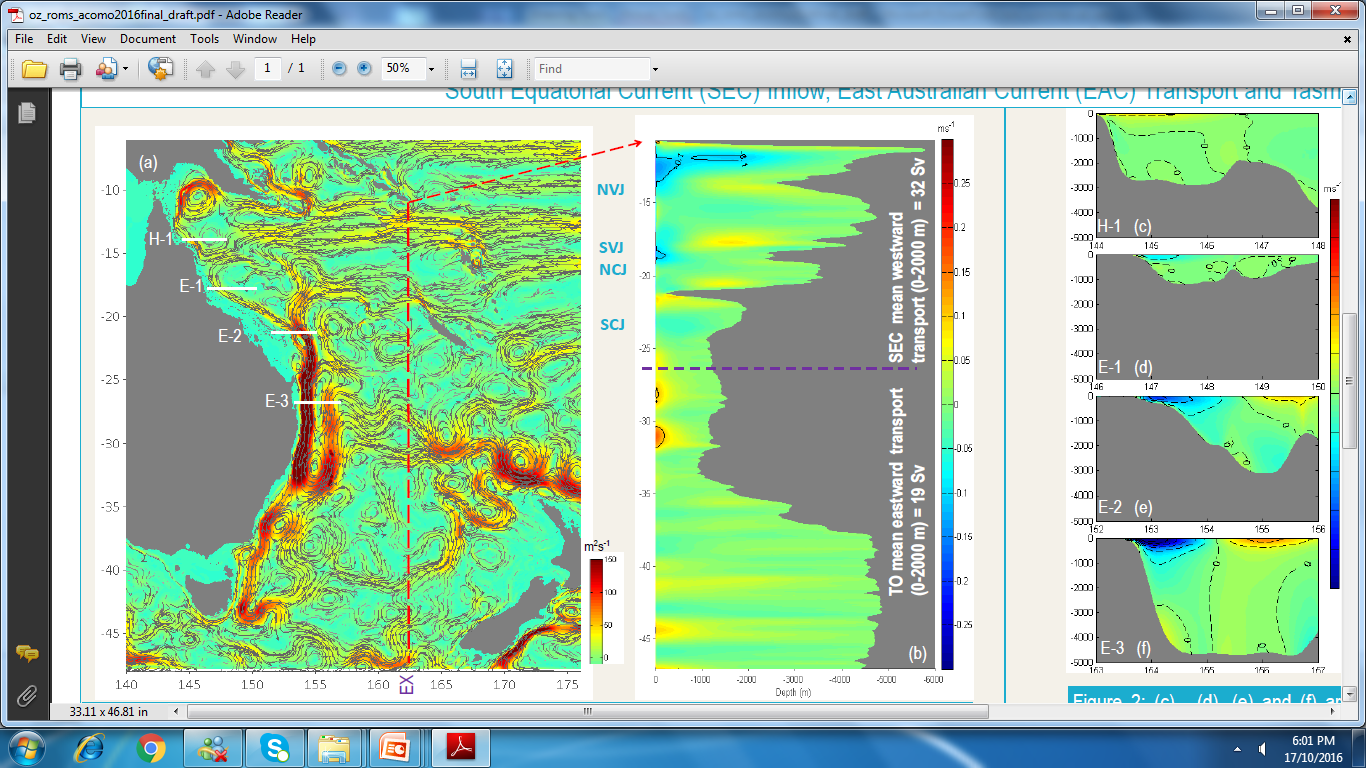 (a) Predicted mean vertically integrated currents  between 0 and 2000 m depth, (b)  Eastward (red) and westward (blue) mean currents through EX  meridional transect. The SEC bifurcates at ~15o S to initiate the Hiri Current (HRC), a clockwise circulation that flows into the Gulf of Papua and the poleward East Australian Current (EAC). The North Vanuatu Jet  (NVJ) inflow appeared to be equally distributed between northward flow (to HRC) and southward flow (to EAC).
South Equatorial Current (SEC) Inflow, East Australian Current (EAC) Transport and Tasman Front (TF)
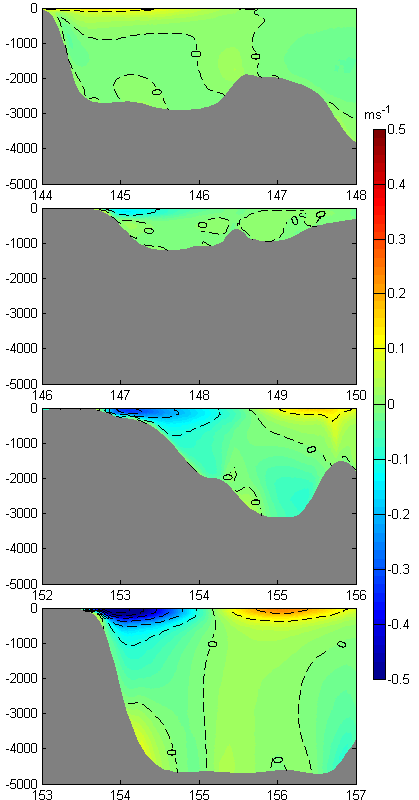 (g) Transport through E-2
(c)  H-1
(d)  E-1
(h) Transport through E-3
(c) , (d), (e) and (f) are mean velocity transects at H-1, E-1, E-2 and E-3. Blue = southward and Red= Northward.  (g) Transport through E-2  transect shown in figure 2e and (h) transport through E-3 transect.
Predicted mean transport : E-2 =15.3 Sv 
                                           E-3 = 22.8  Sv. an inflow of ~7.5 Sv needs to be supplied from SCJ
(e)  E-2
(f)  E-3
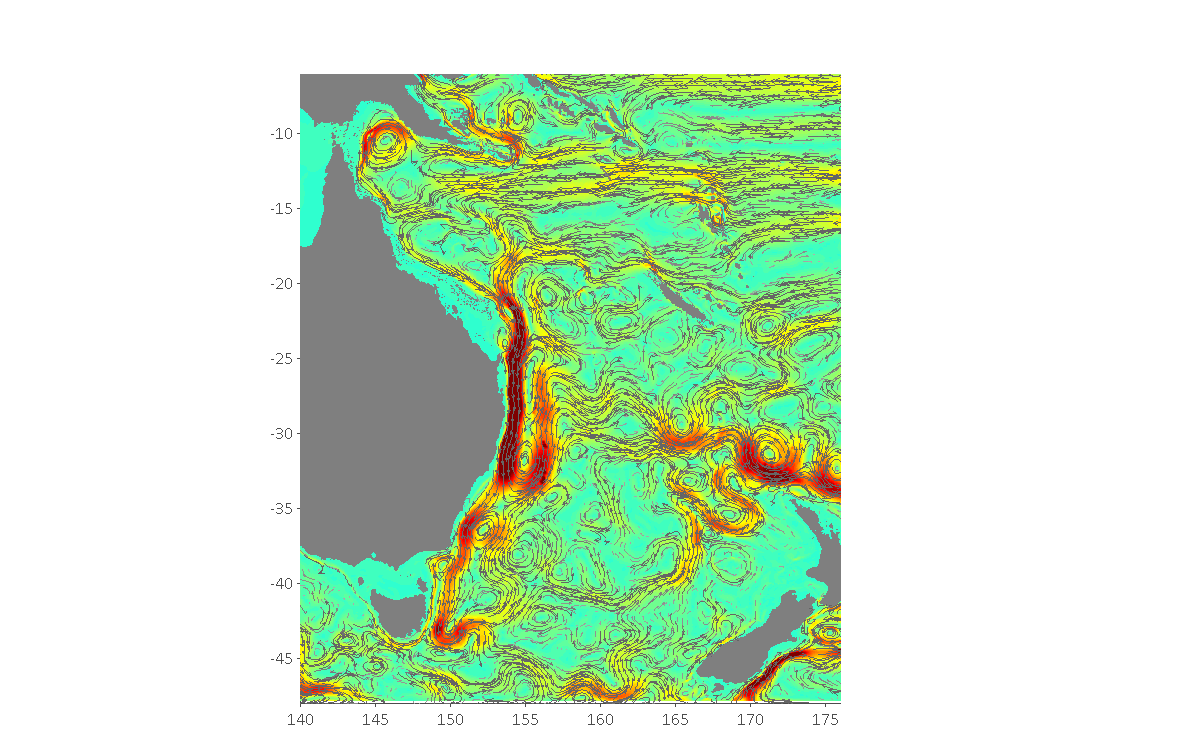 H-1
E-1
E-2
E-3
Indonesian Throughflow (ITF)  Mean Transport and Pathways
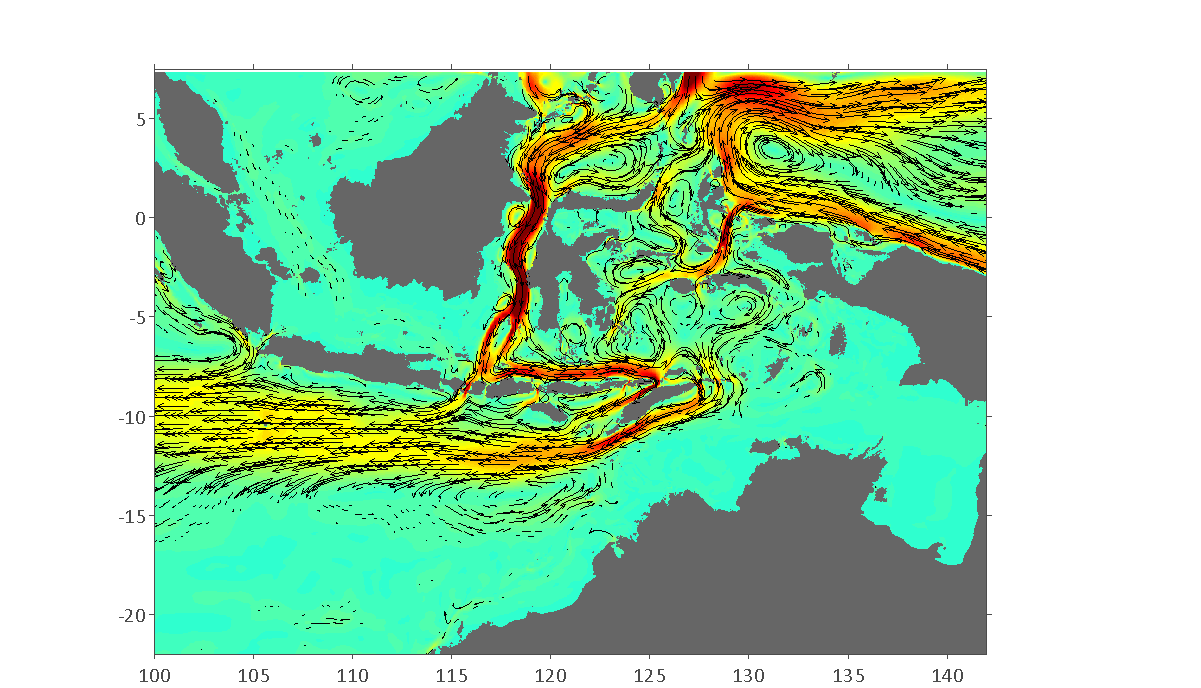 MAK
LIT
ITF
The ozROMS predicted mean vertically integrated currents  between 0 and 1000 m depth over the Indonesian archipelago  and the pathways of the Indonesian Throughflow (ITF). Main  inflow passages  are Makassar  (MAK) and Lifamatola (LIT) Straits.
Indonesian Throughflow (ITF)  Mean Transport and Pathways
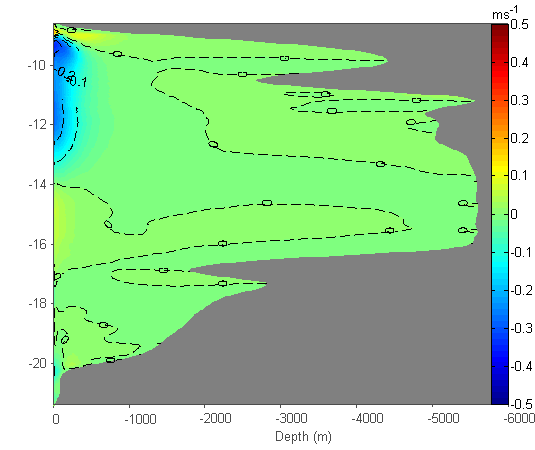 12.8±6 Sv
(b)  MAK
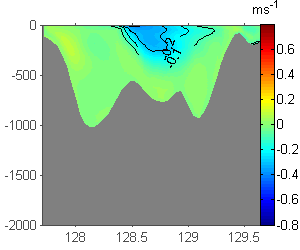 (a)    ITF
5.4±2 Sv
(c)   LIT
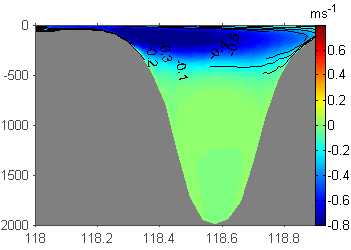 Indonesian Throughflow (ITF)  Mean Transport and Pathways
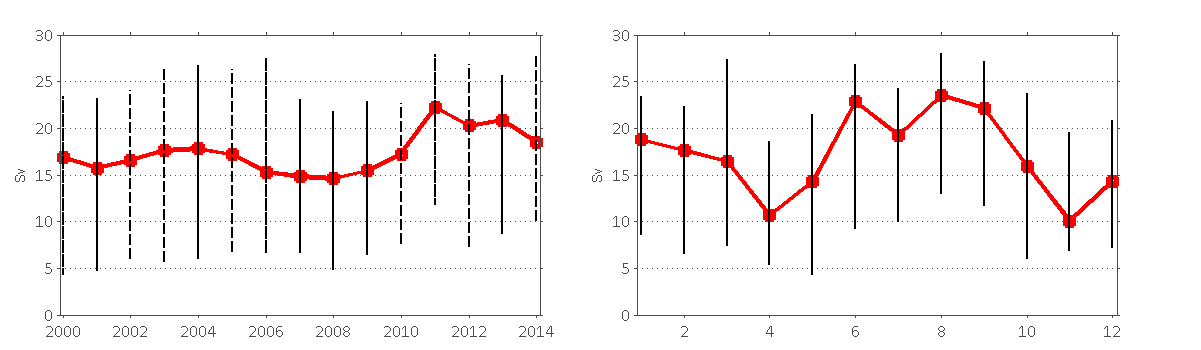 Predicted total ITF mean transport over the period (2000-2015) is17.82  Sv at 115o E transect 

Flows through;
Timor Passage = 8.4 Sv 
Ombai Strait     =  4.6 Sv
Lombok Strait   =3.8 Sv
Other connections = 1.02 Sv
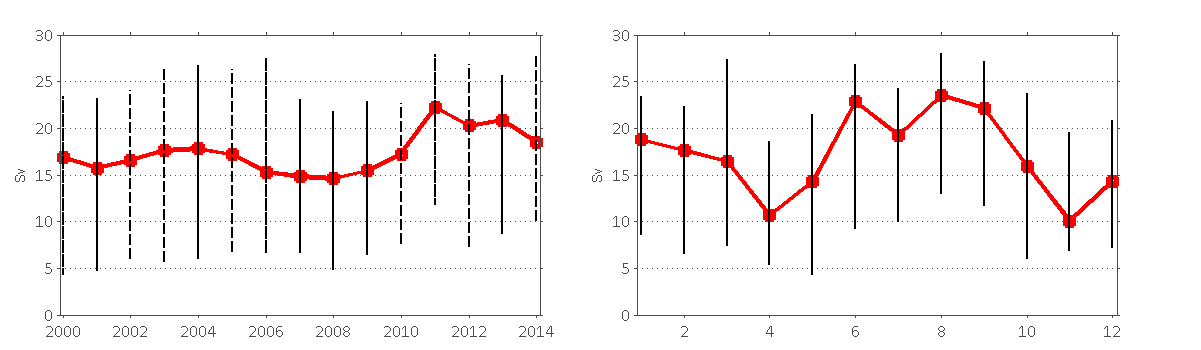 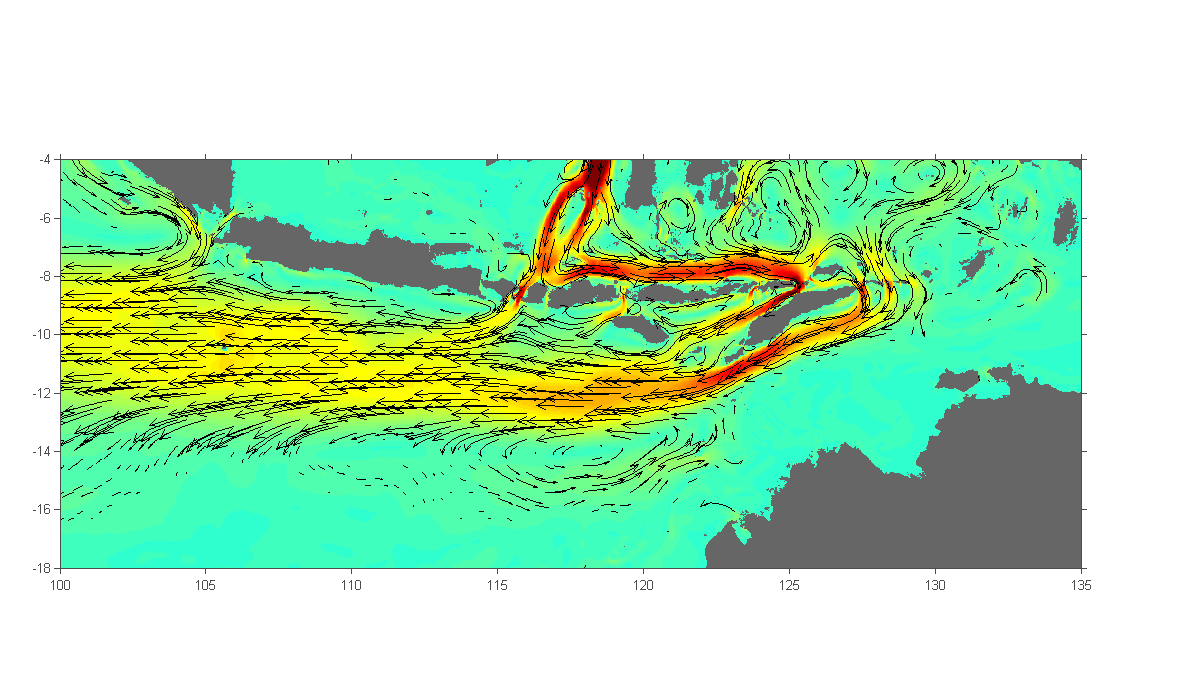 SICC Inflows, Leeuwin Current (LC) and 
Leeuwin Under Current (LU)
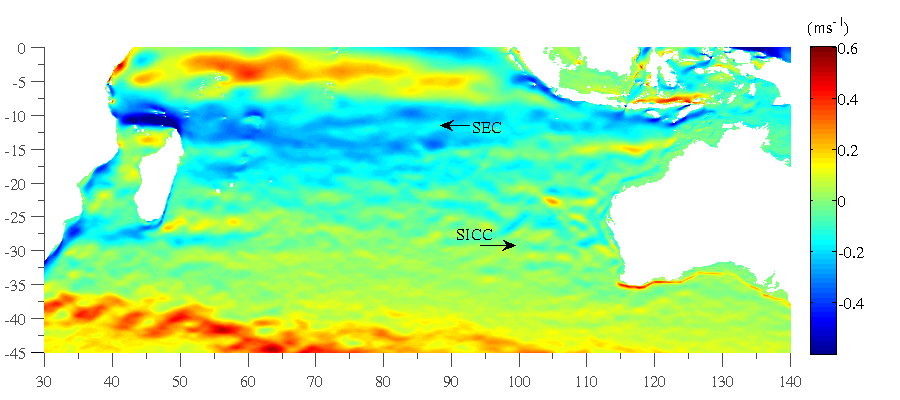 Surface mean (2010-2012) eastward and westward currents from HYCOM showing South Indian Counter Currents (SICC). Colorbar plus values denotes eastward current and minus for westward current
SICC Inflows, Leeuwin Current (LC) and 
Leeuwin Under Current (LU)
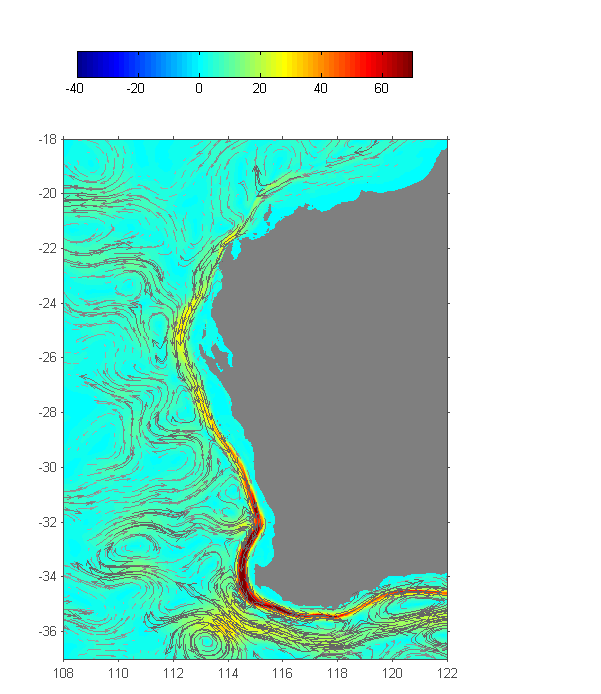 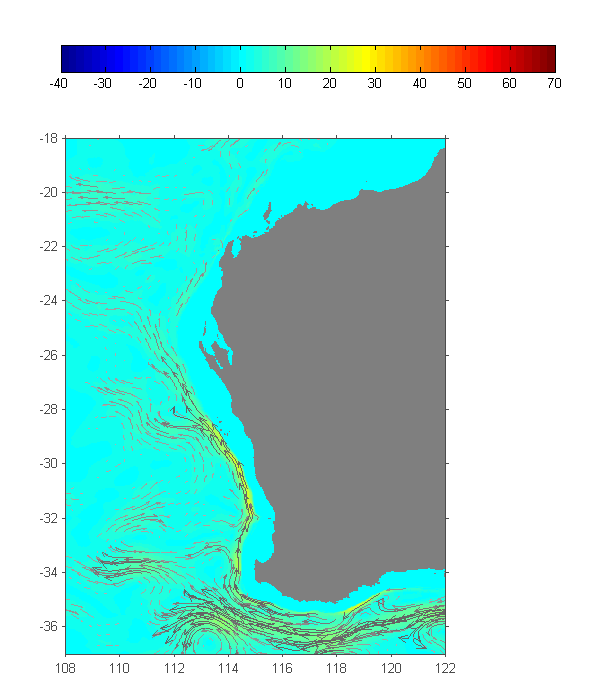 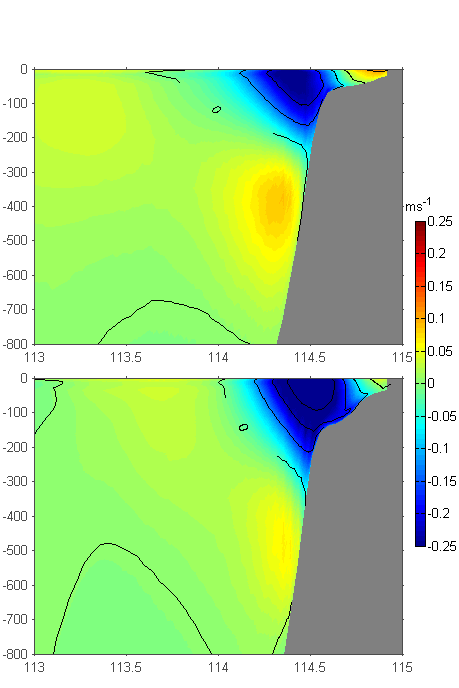 (b)
(a)
(c)
L-1
L-2
(d)
The model predicted mean vertically integrated currents: (a) integrated between 0 and 300 m depth; and, (b) integrated from 300 m to 800 m depth. (c) and (d) are mean current  transects at 30 and 34o south, blue=southward and red=northward.
SICC Inflows, Leeuwin Current (LC) and 
Leeuwin Under Current (LU)
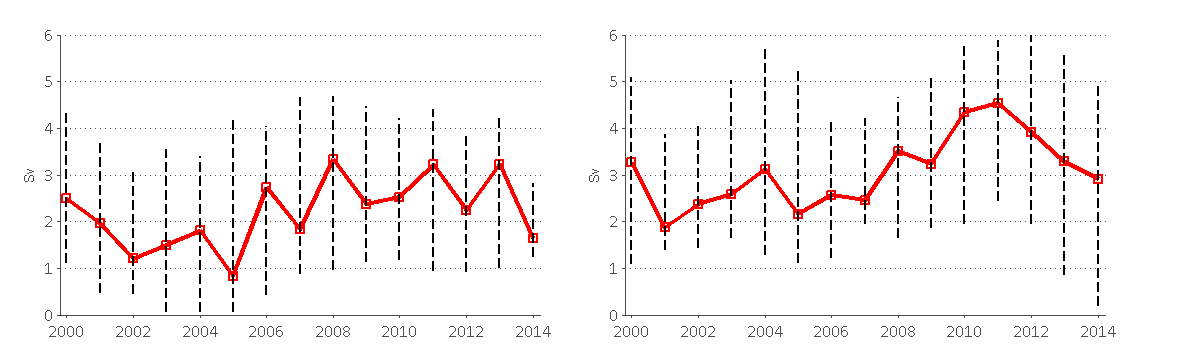 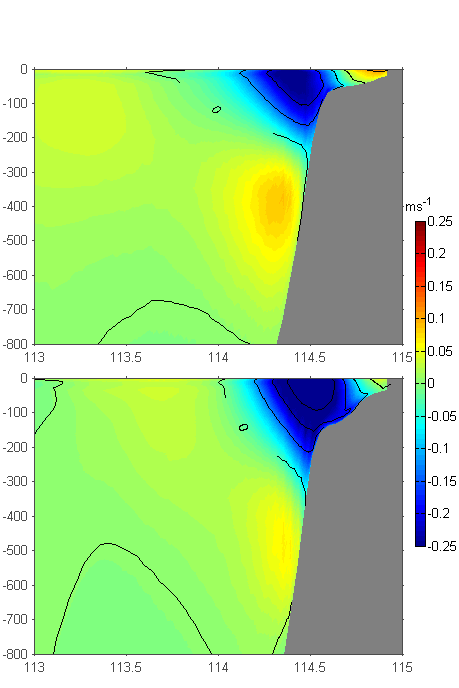 L-1, 30oS
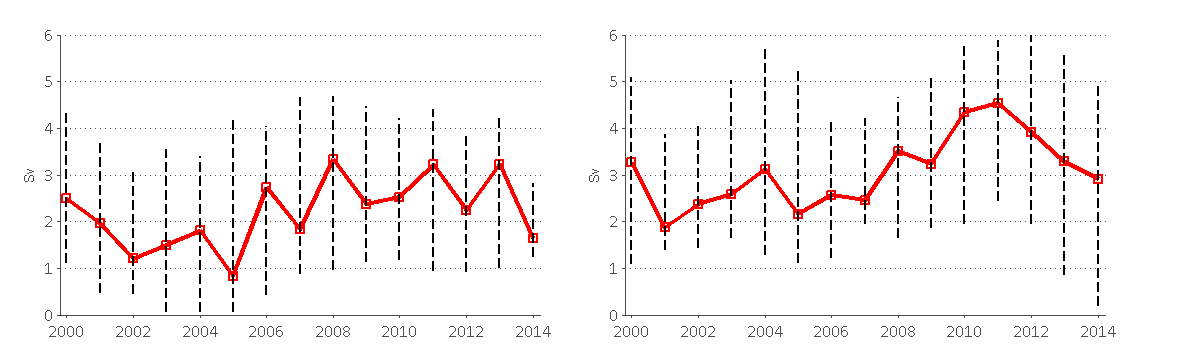 L-2, 34oS
At transect L-1 (30oS), upper panel, the southward transport is 2.12 Sv. The model predicted an increase in the transport ~ 1 Sv within the LC immediately downstream of 32o S, at transect L-2 (34oS), bottom panel, the southward transport is 3.34 Sv.
SICC Inflows, Leeuwin Current (LC) and 
Leeuwin Under Current (LU)
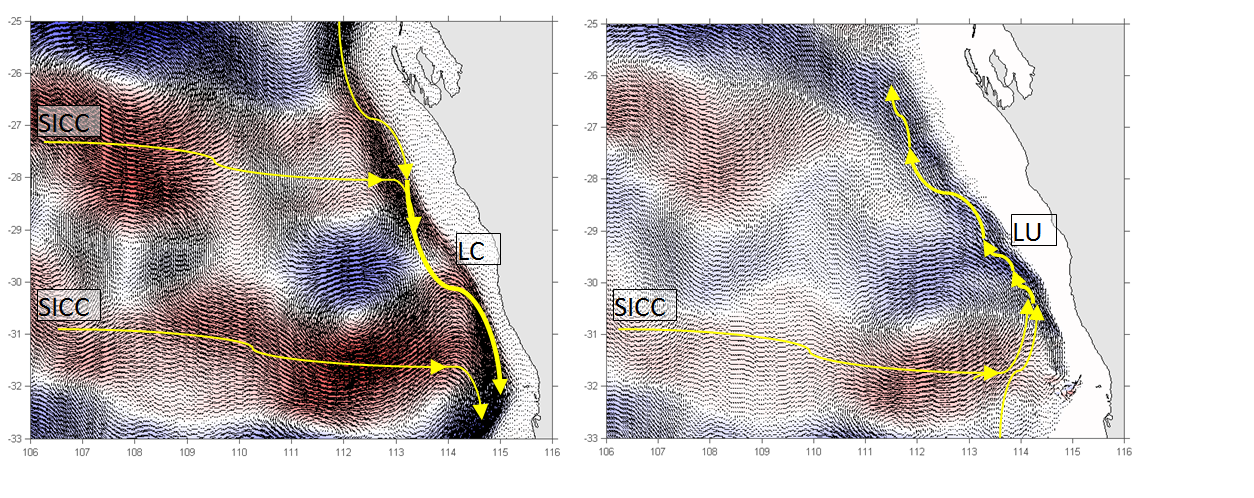 Inflow from the SICC contributed to the strengthening of the LU  towards north (between 32o S and 30o S).
Summary
Hindcast simulations without any data assimilation over a 16 year period (January 2000 to December 2015) were completed, the model outputs of hourly sea levels, daily averaged; salinity, temperature and velocity fields  have been saved and are available through the UWA OPeNDAP Server (http://130.95.29.56:8080/thredds/catalog.html).